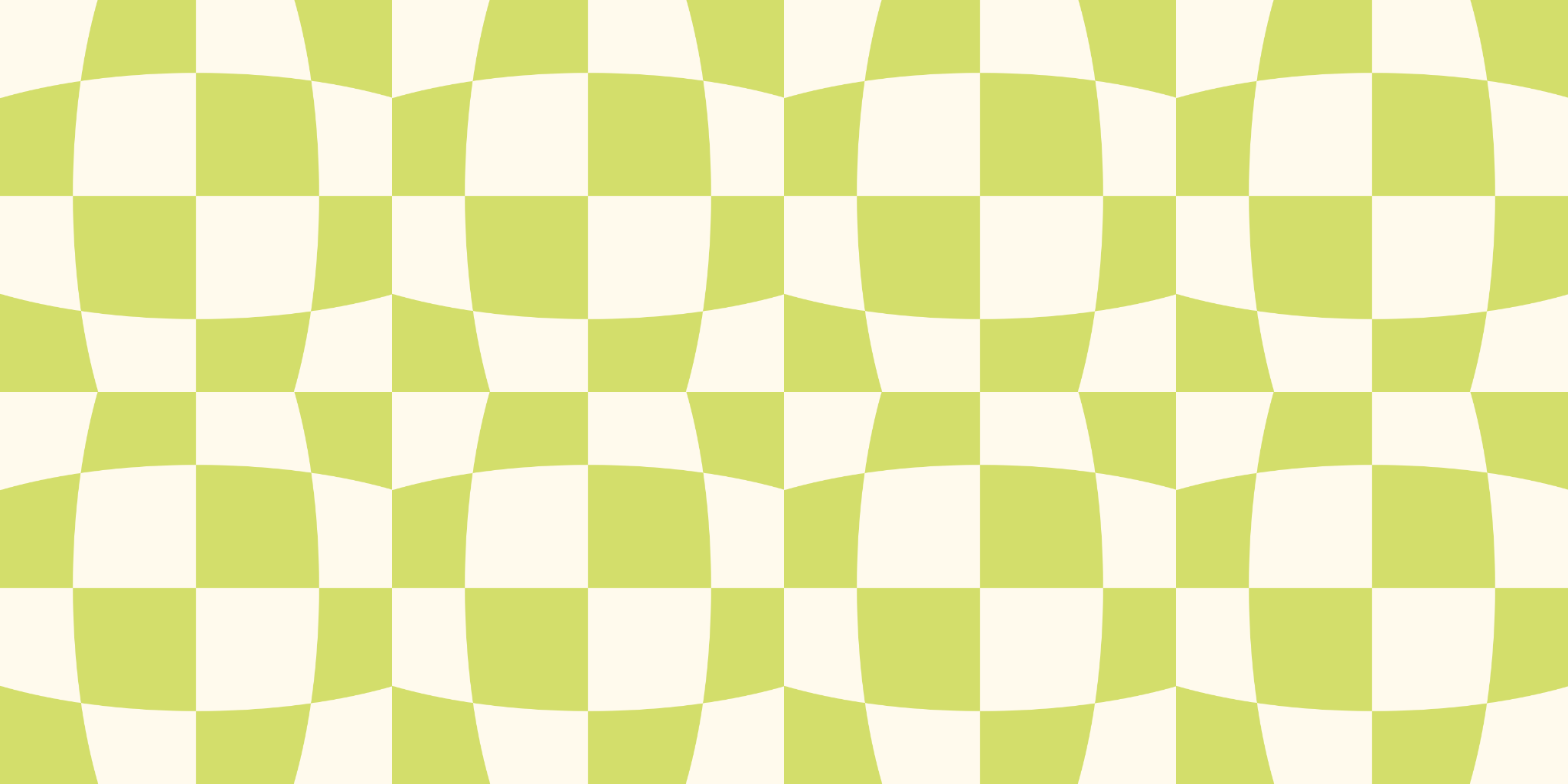 SEO SPECIALIST
RESUME
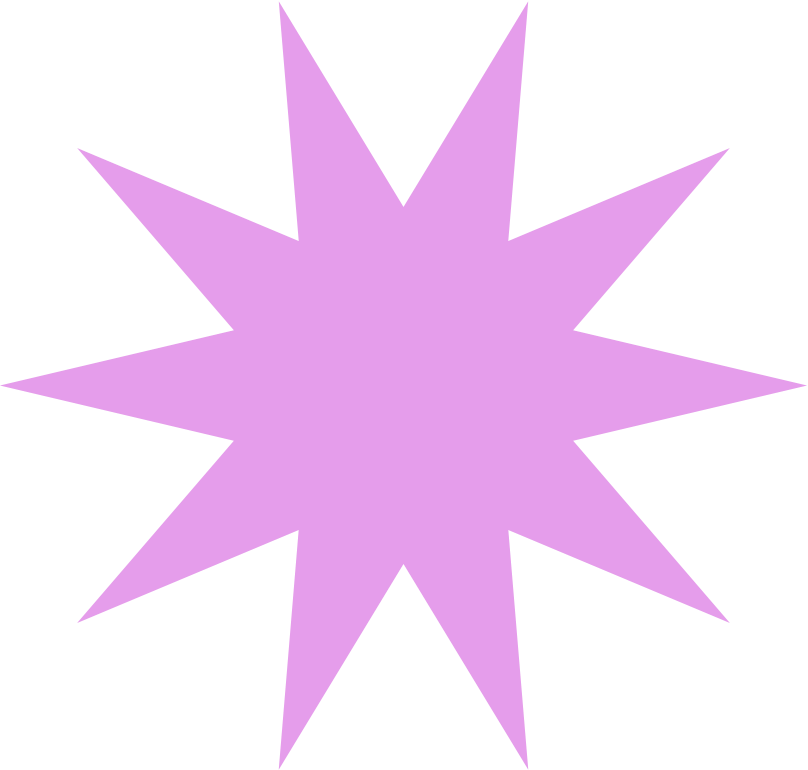 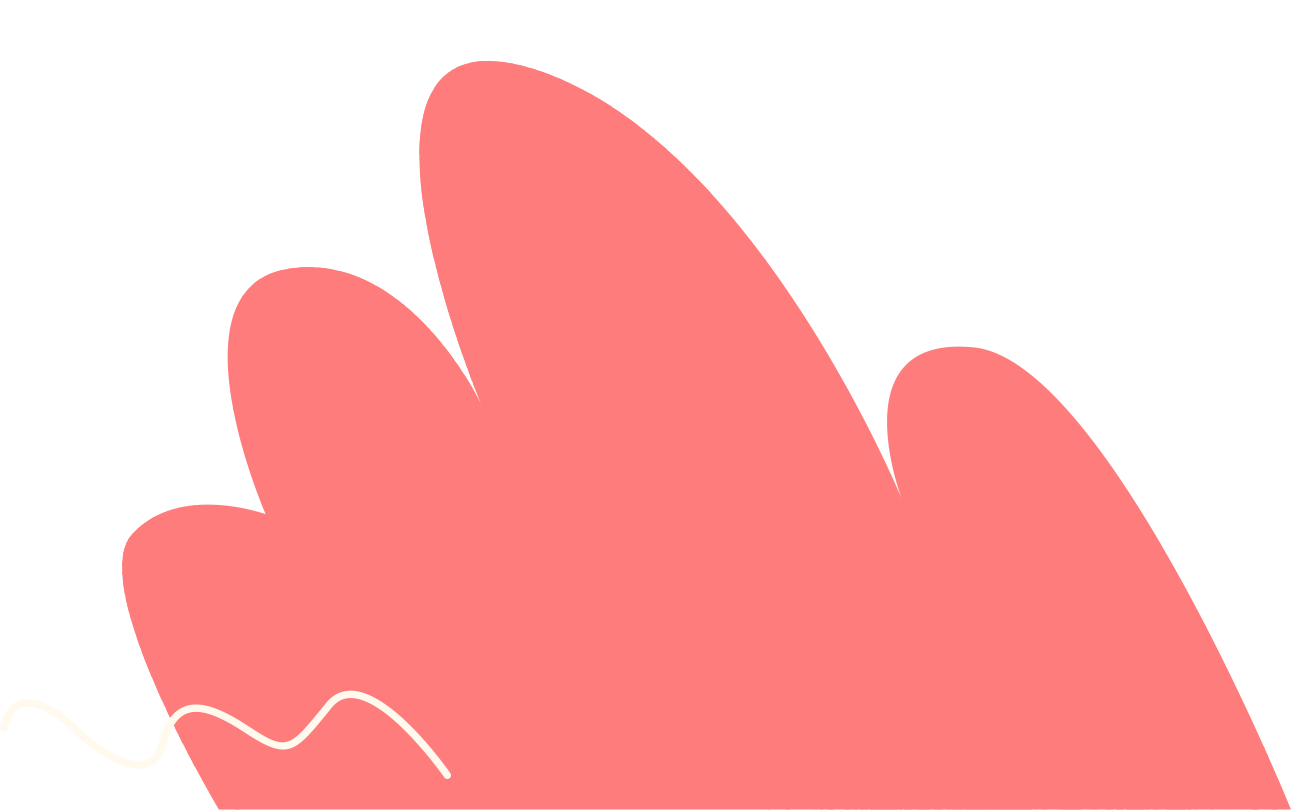 Professional Presentation
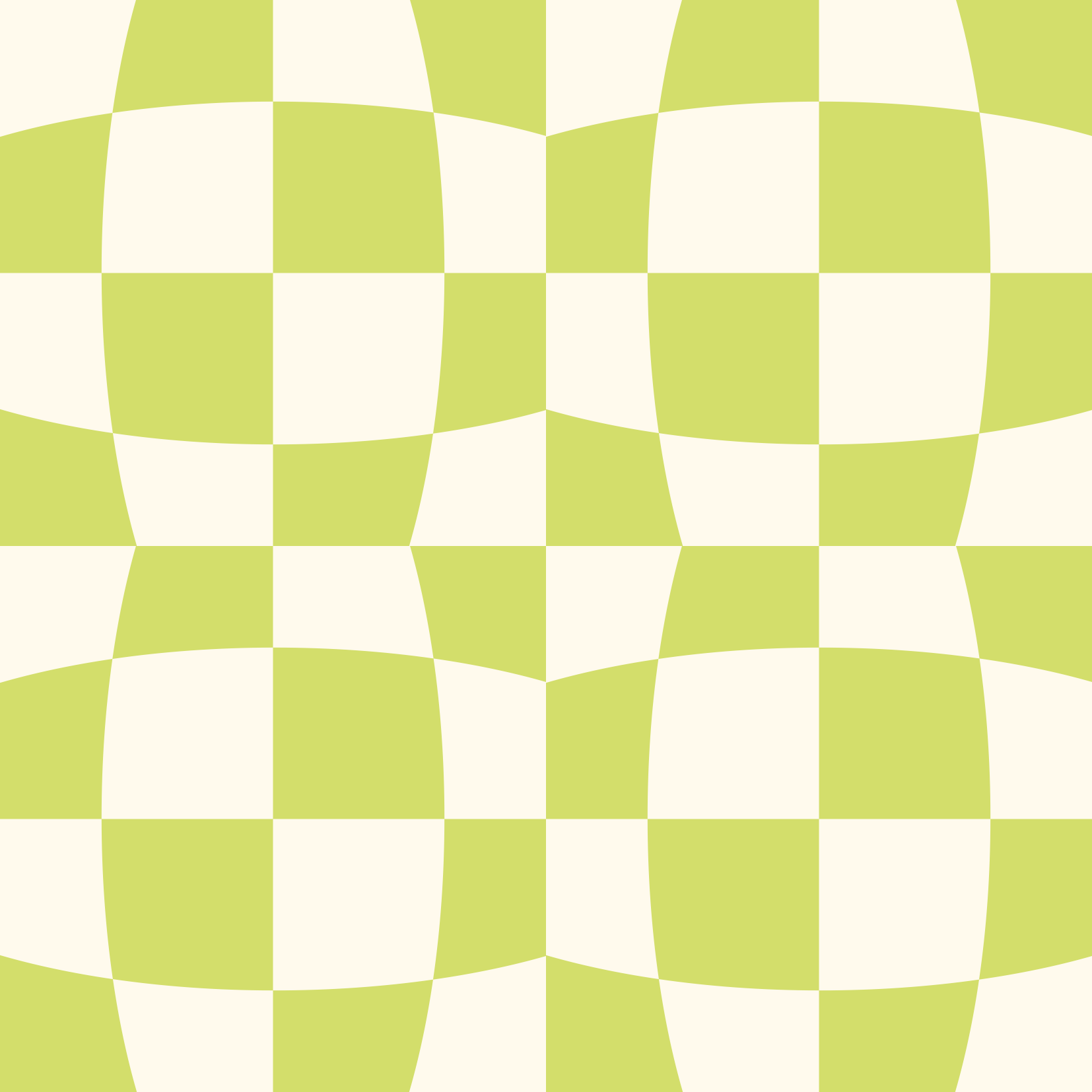 AGENDA
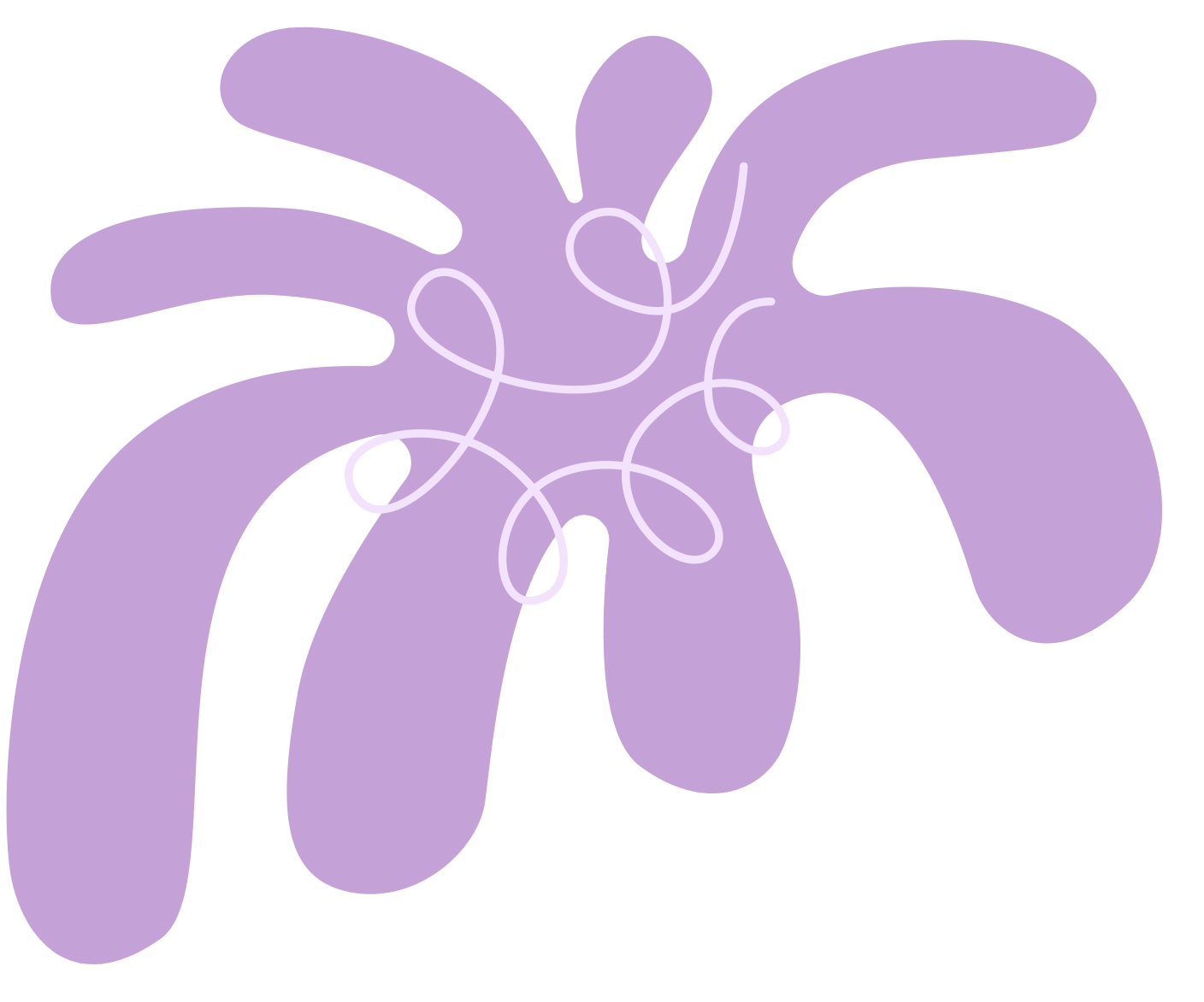 1
Introduction
2
Summary
3
Work Experience 1
4
Work Experience 2
5
Education
Skills 1
6
Skills 2
7
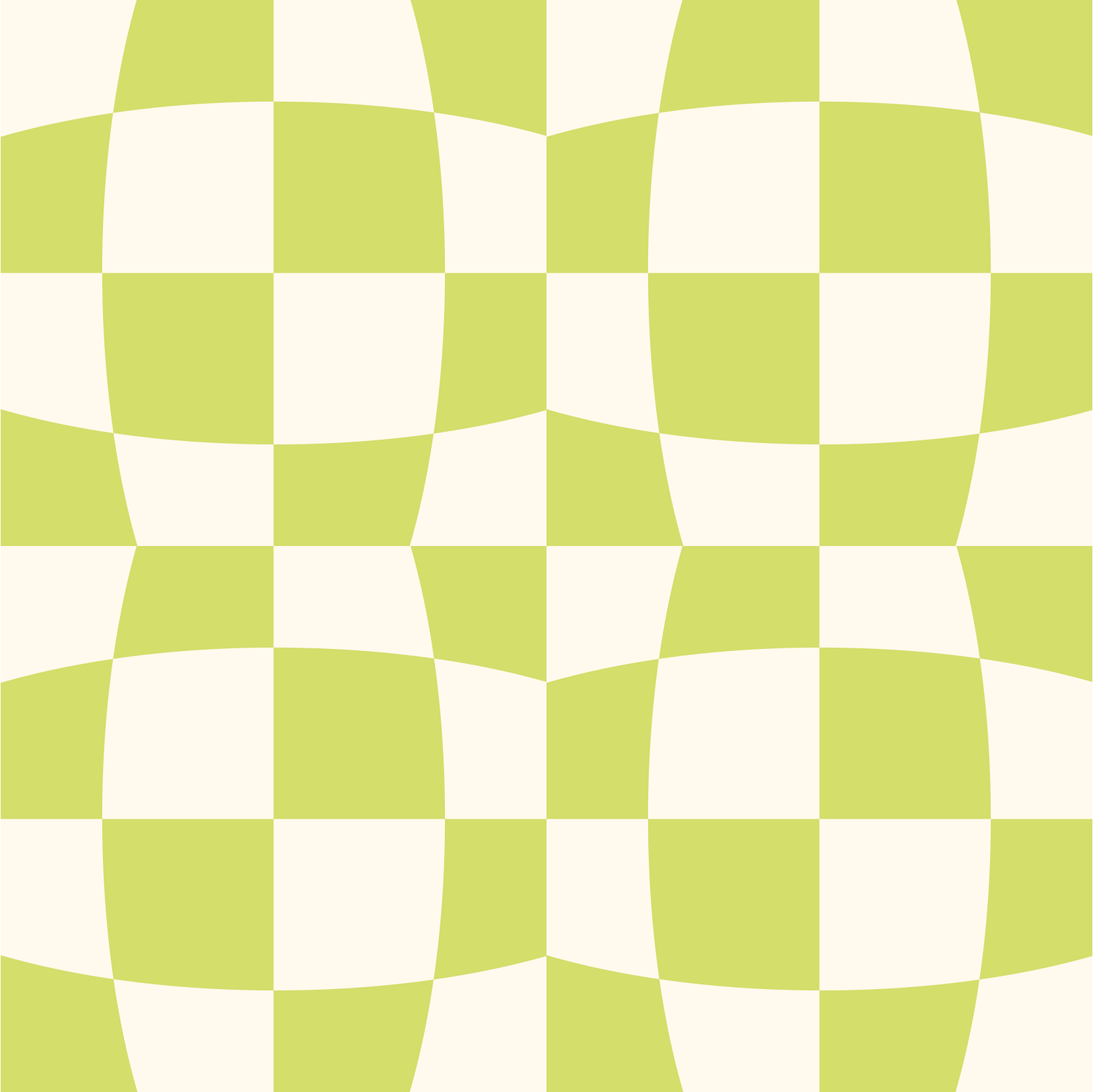 AGENDA
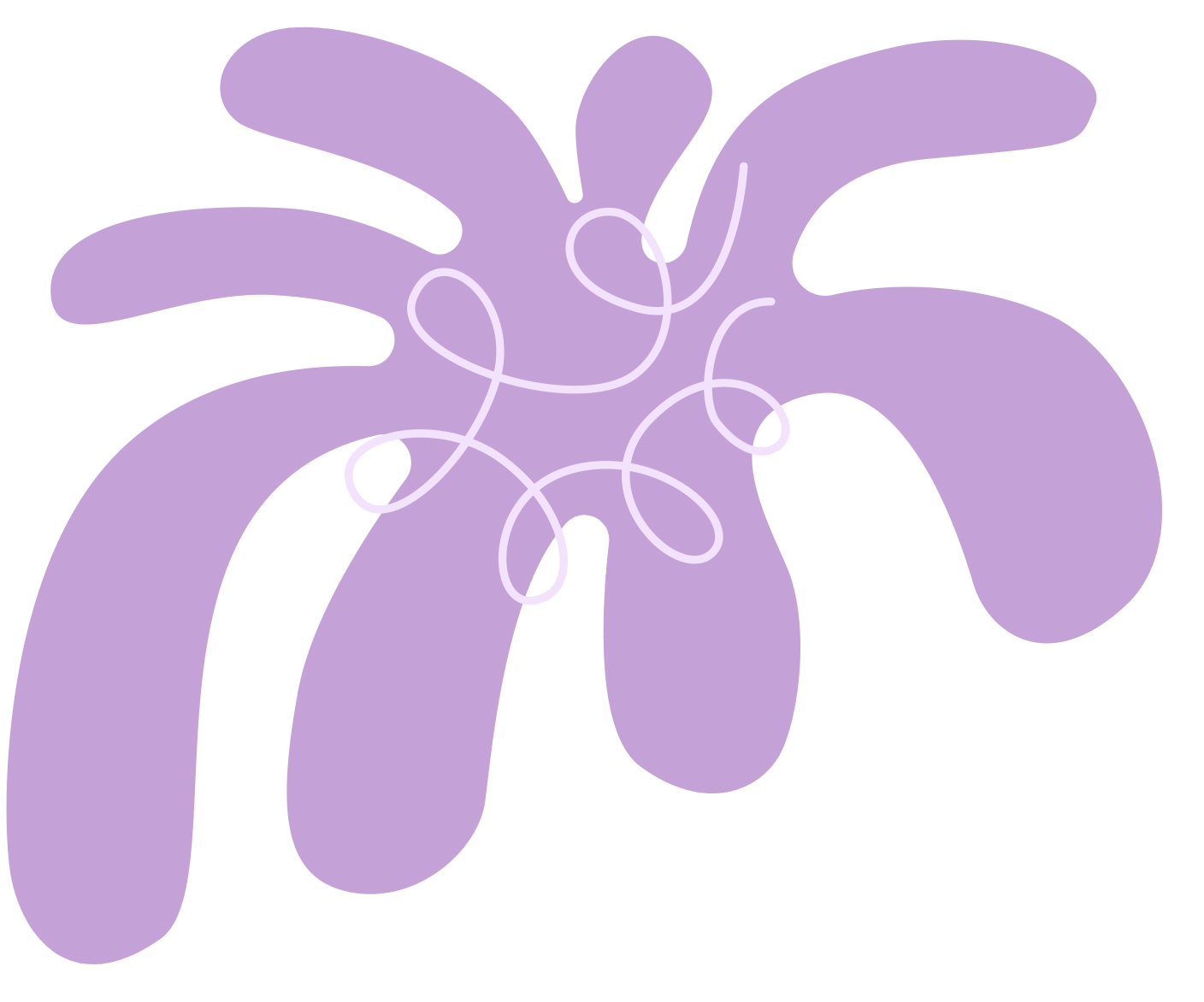 8
Certifications
9
Achievements
Projects 1
10
Projects 2
11
Tools and Software
12
13
Testimonials
Contact Info
14
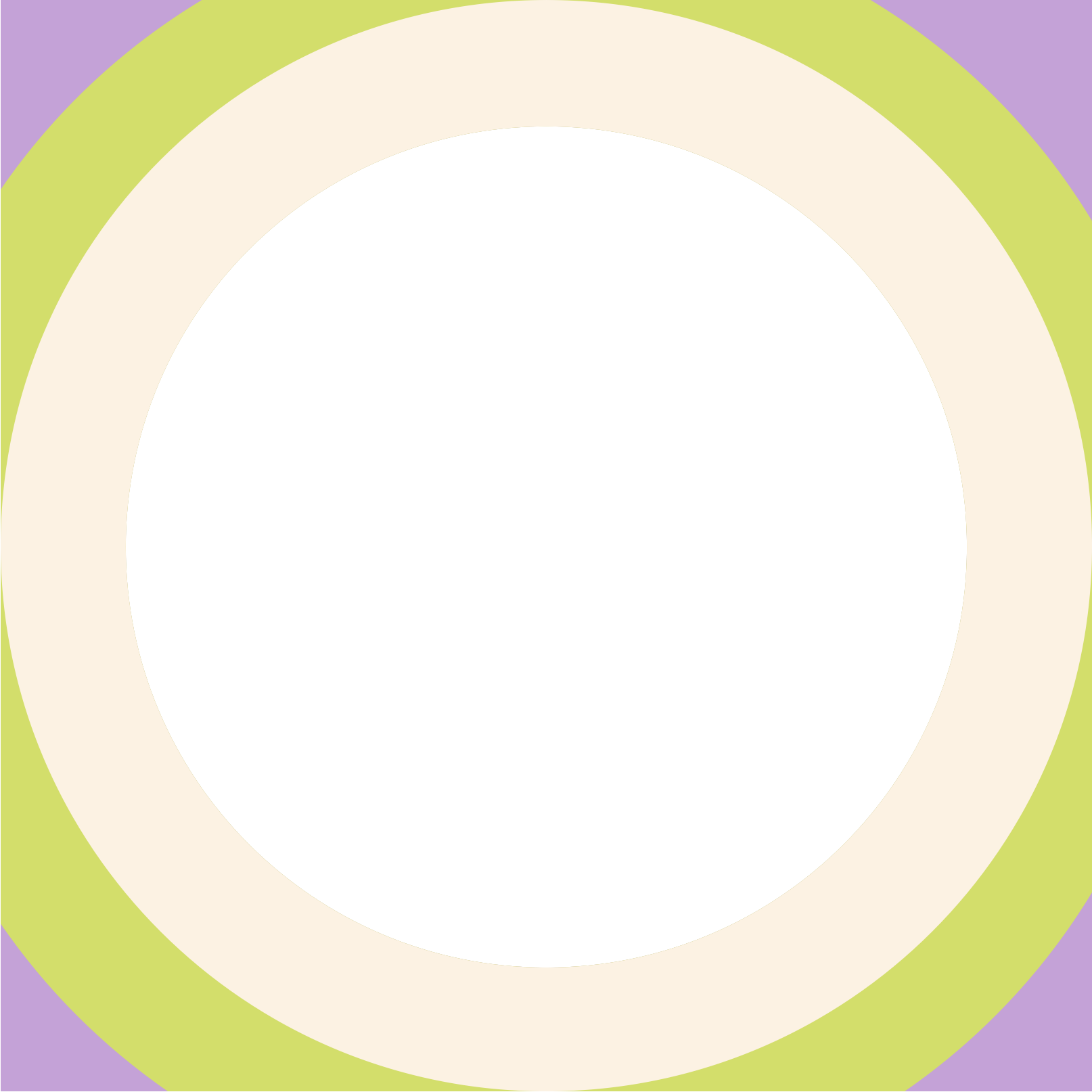 HELLO
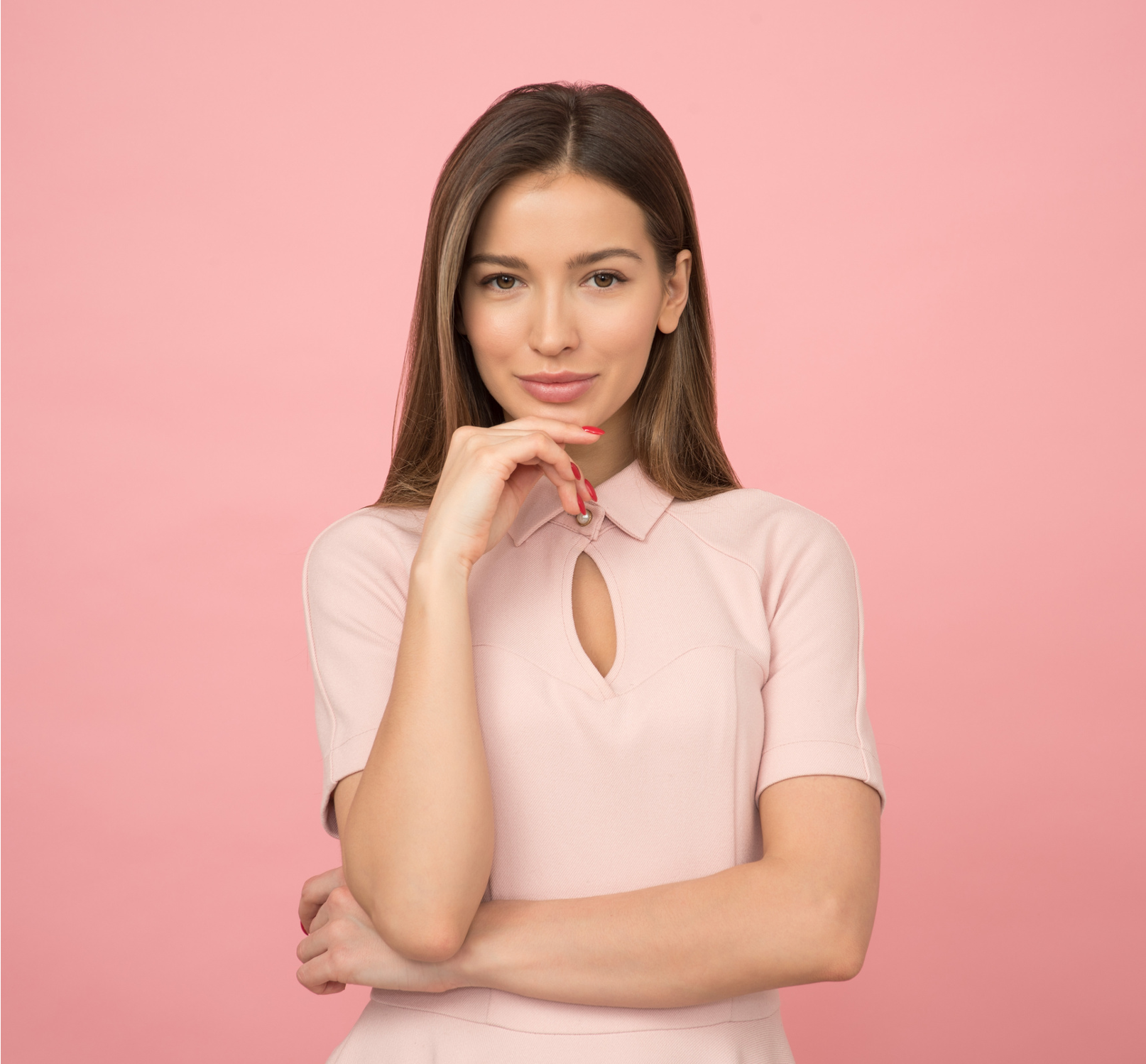 Lorem ipsum dolor sit amet, consectetur adipiscing elit, sed do eiusmod tempor incididunt ut labore et dolore magna aliqua. Ut enim ad minim veniam, quis nostrud exercitation ullamco laboris nisi ut aliquip. Lorem ipsum dolor sit amet, consectetur adipiscing elit, sed do eiusmod tempor incididunt ut labore et dolore magna aliqua. Ut enim ad minim veniam, quis nostrud exercitation ullamco laboris.
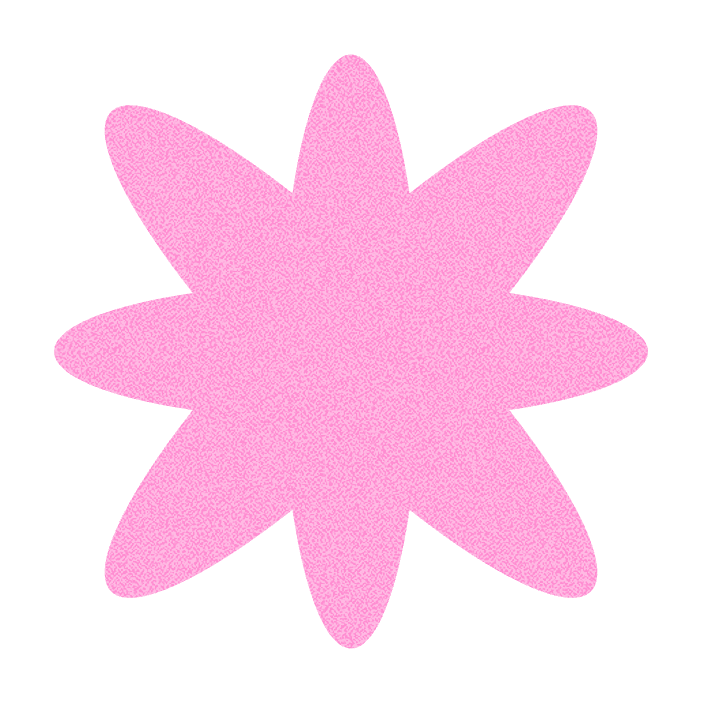 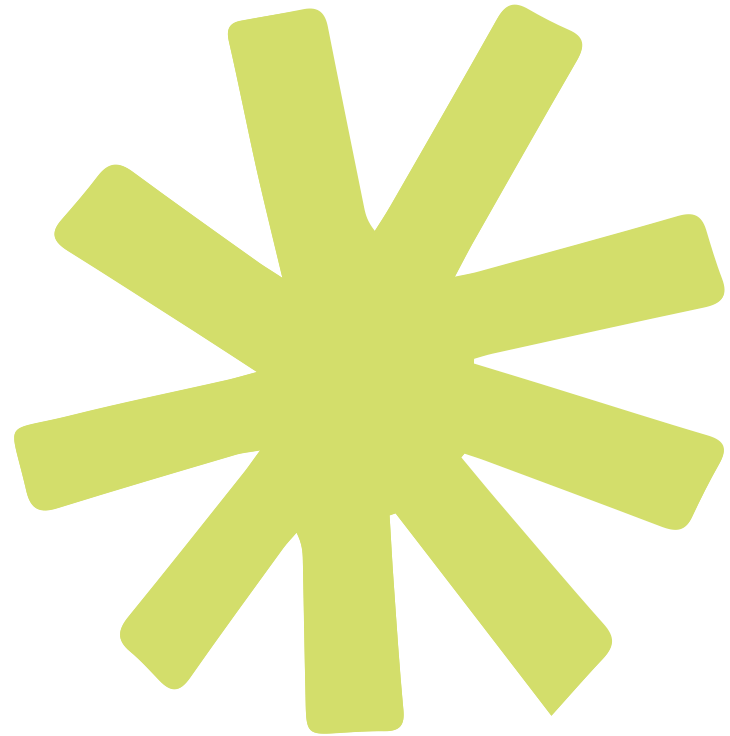 SUMMARY
Lorem ipsum dolor sit amet, consectetur adipiscing elit, sed do eiusmod tempor incididunt ut labore et dolore magna aliqua. Ut enim ad minim veniam, quis nostrud exercitation ullamco laboris nisi ut aliquip. Lorem ipsum dolor sit amet, consectetur adipiscing elit, sed do eiusmod tempor incididunt ut labore et dolore magna aliqua. Ut enim ad minim veniam, quis nostrud exercitation ullamco laboris.
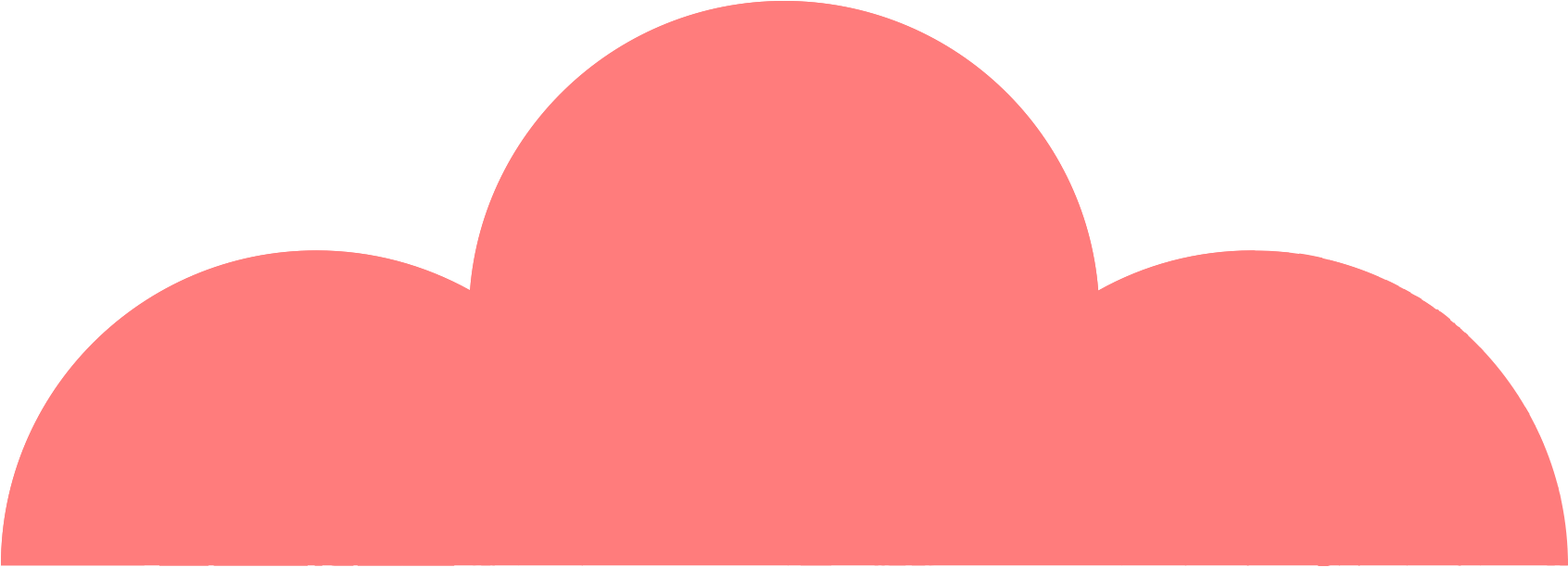 WORK EXPERIENCE
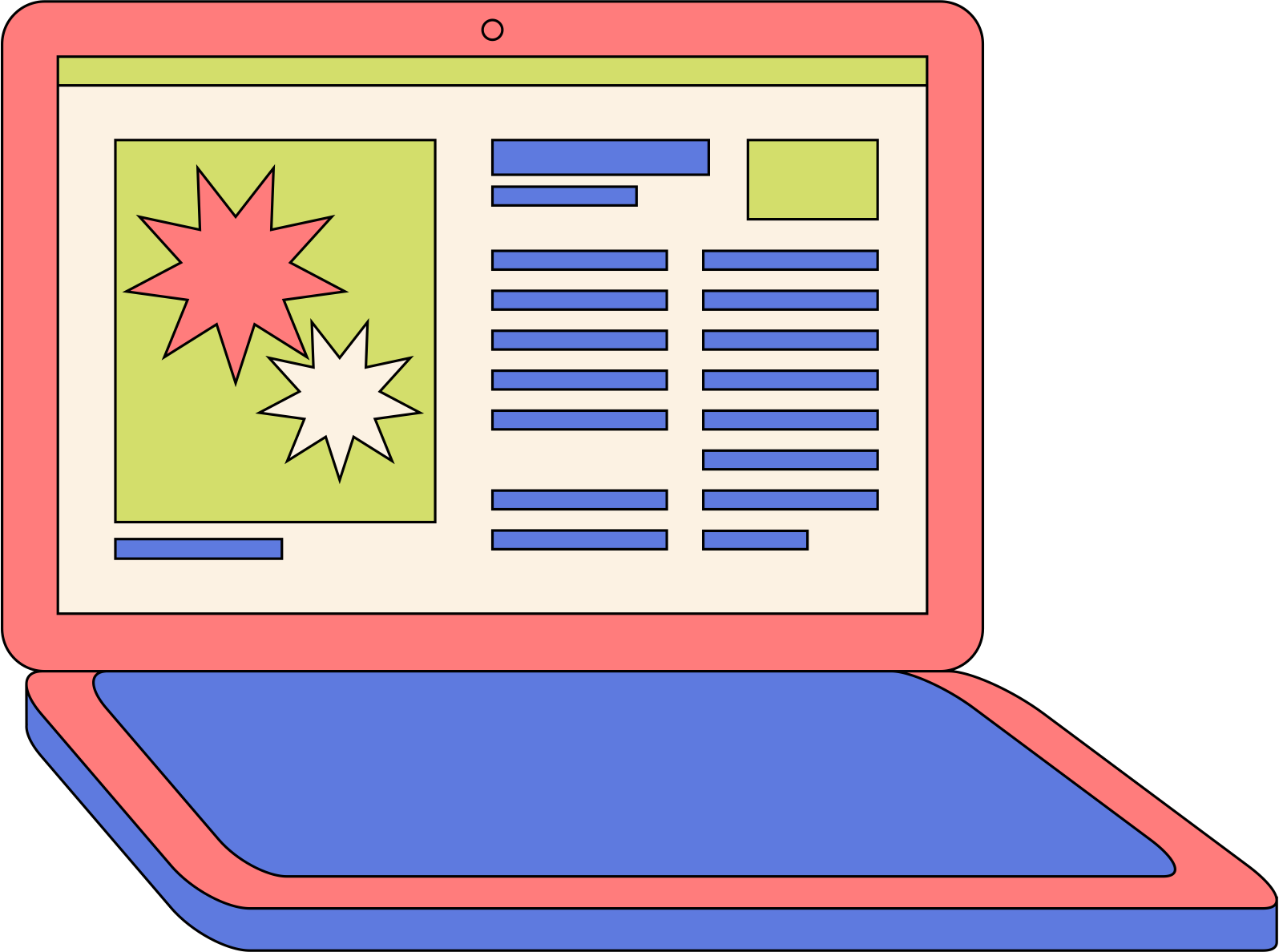 Job Title
Company Name
Lorem ipsum dolor sit amet, consectetur adipiscing elit, sed do eiusmod tempor incididunt ut labore et dolore magna aliqua. Ut enim ad minim veniam, quis nostrud exercitation ullamco laboris nisi ut aliquip. Lorem ipsum dolor sit amet, consectetur adipiscing elit, sed do eiusmod tempor
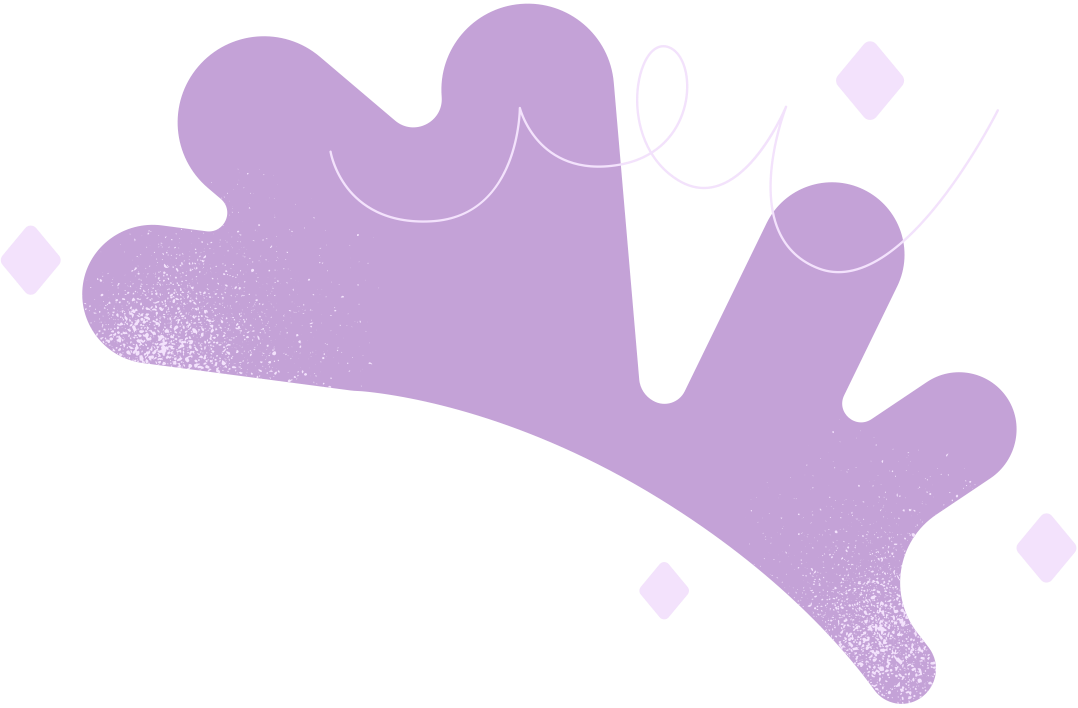 WORK EXPERIENCE
Job Title
Job Title
Company Name
Company Name
Lorem ipsum dolor sit amet, consectetur adipiscing elit, sed do eiusmod tempor incididunt ut labore et dolore magna aliqua. Ut enim ad minim veniam, quis nostrud exercitation ullamco laboris nisi ut aliquip. Lorem ipsum dolor sit amet, consectetur adipiscing elit, sed do eiusmod tempor
Lorem ipsum dolor sit amet, consectetur adipiscing elit, sed do eiusmod tempor incididunt ut labore et dolore magna aliqua. Ut enim ad minim veniam, quis nostrud exercitation ullamco laboris nisi ut aliquip. Lorem ipsum dolor sit amet, consectetur adipiscing elit, sed do eiusmod tempor
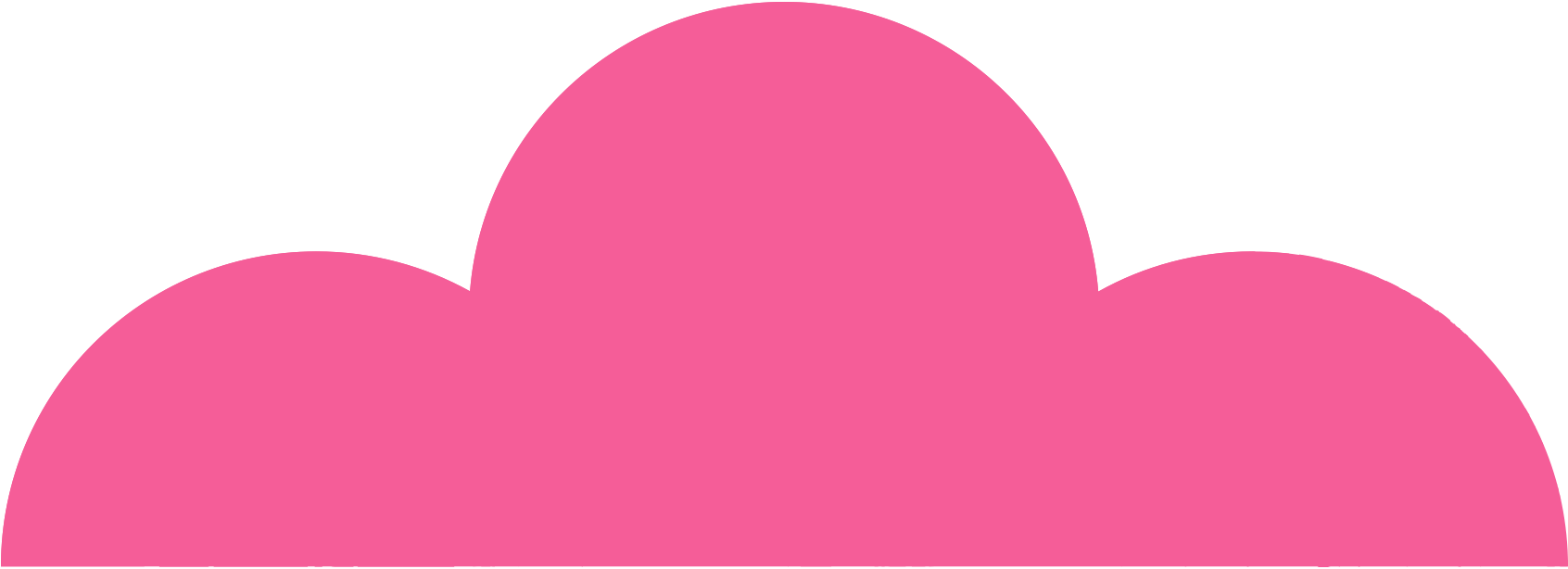 EDUCATION
Institution
Name of Degree/Major or Minor
Graduation Year
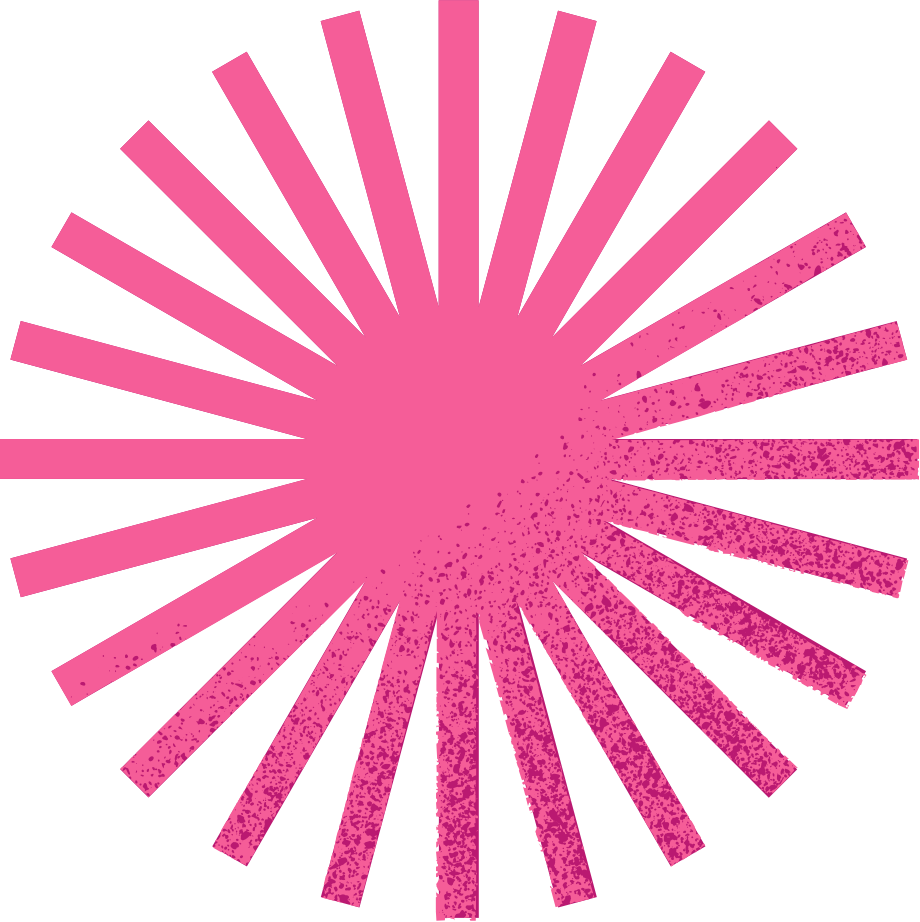 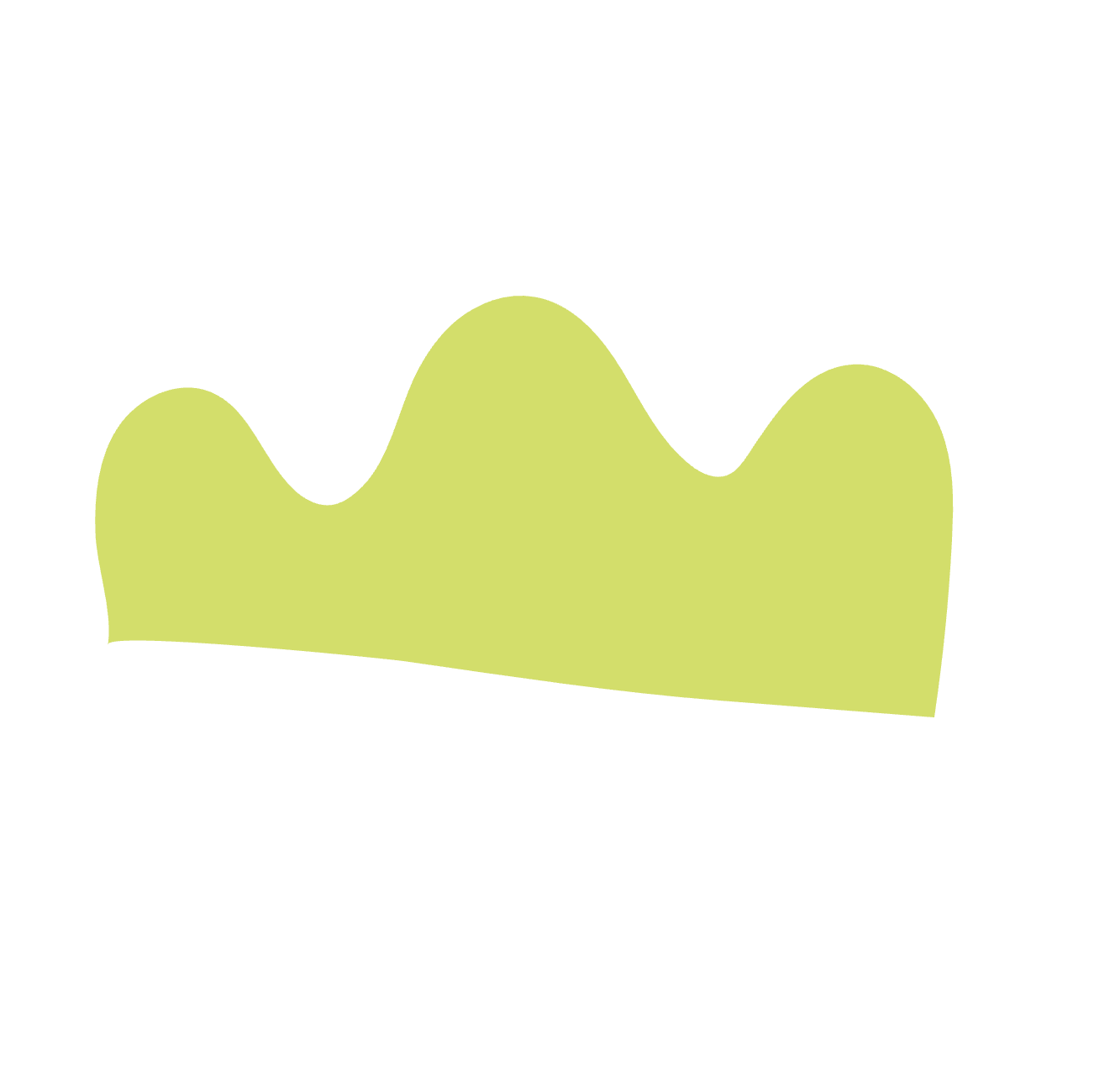 Institution
Name of Degree/Major or Minor
Graduation Year
SKILLS
Add Skill
Add Skill
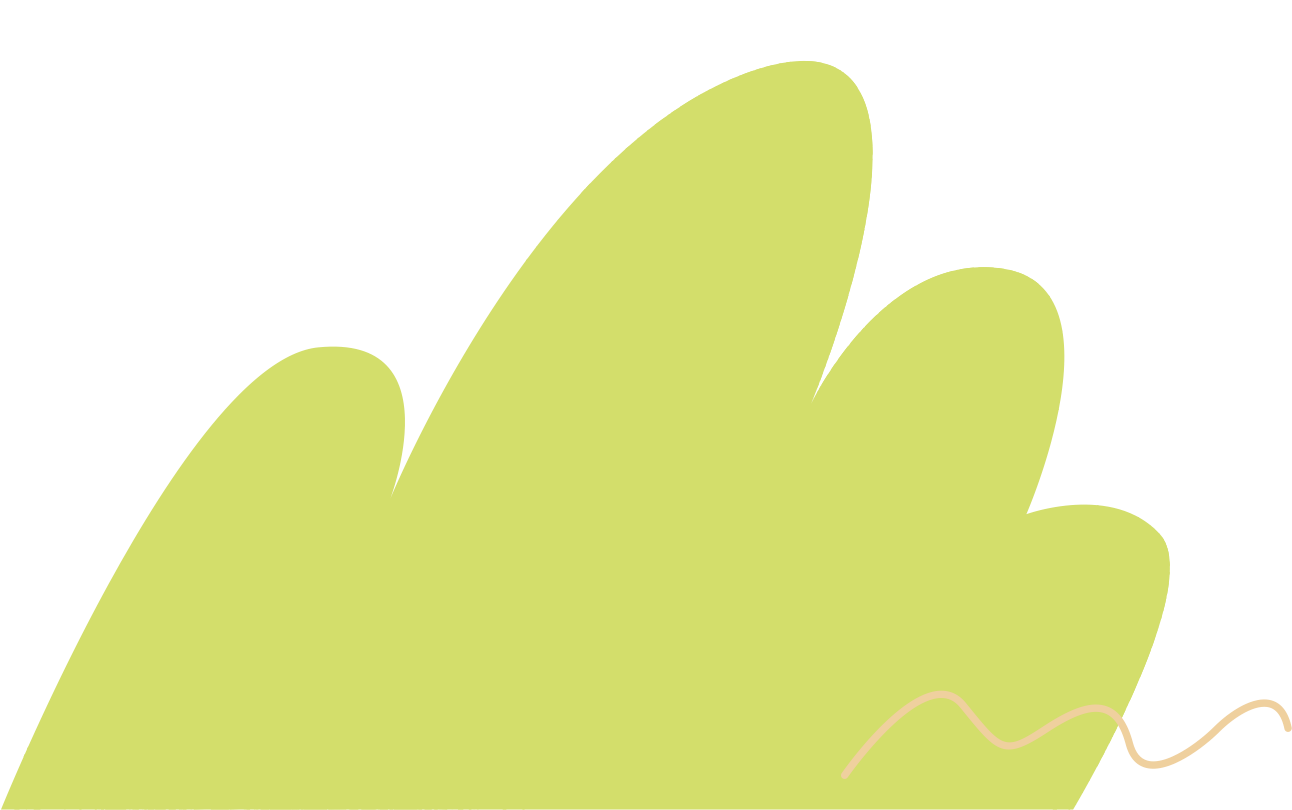 Add Skill
Add Skill
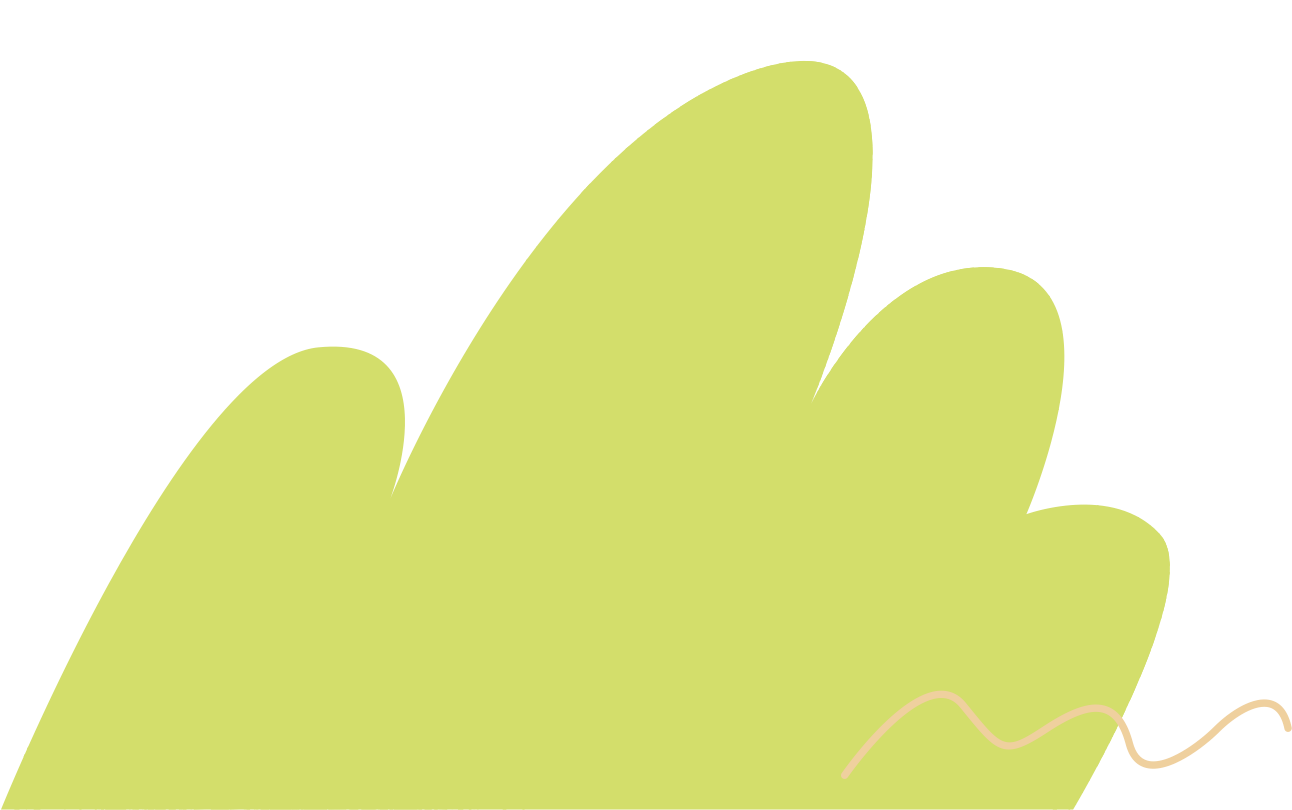 Add Skill
Add Skill
SKILLS
Add Skill
Add Skill
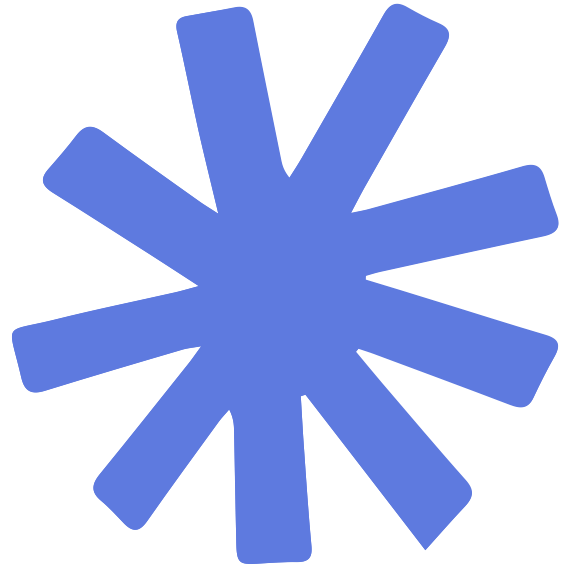 CERTIFICATIONS
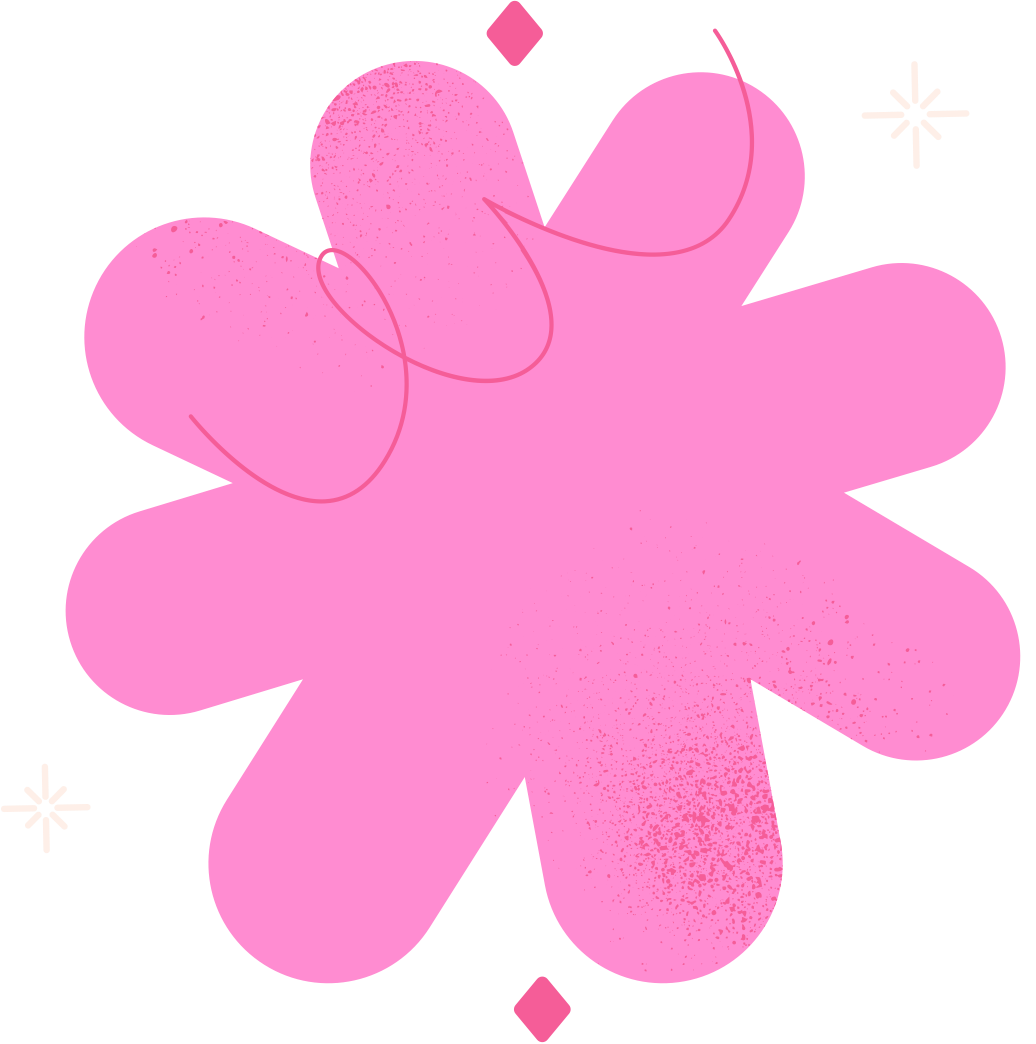 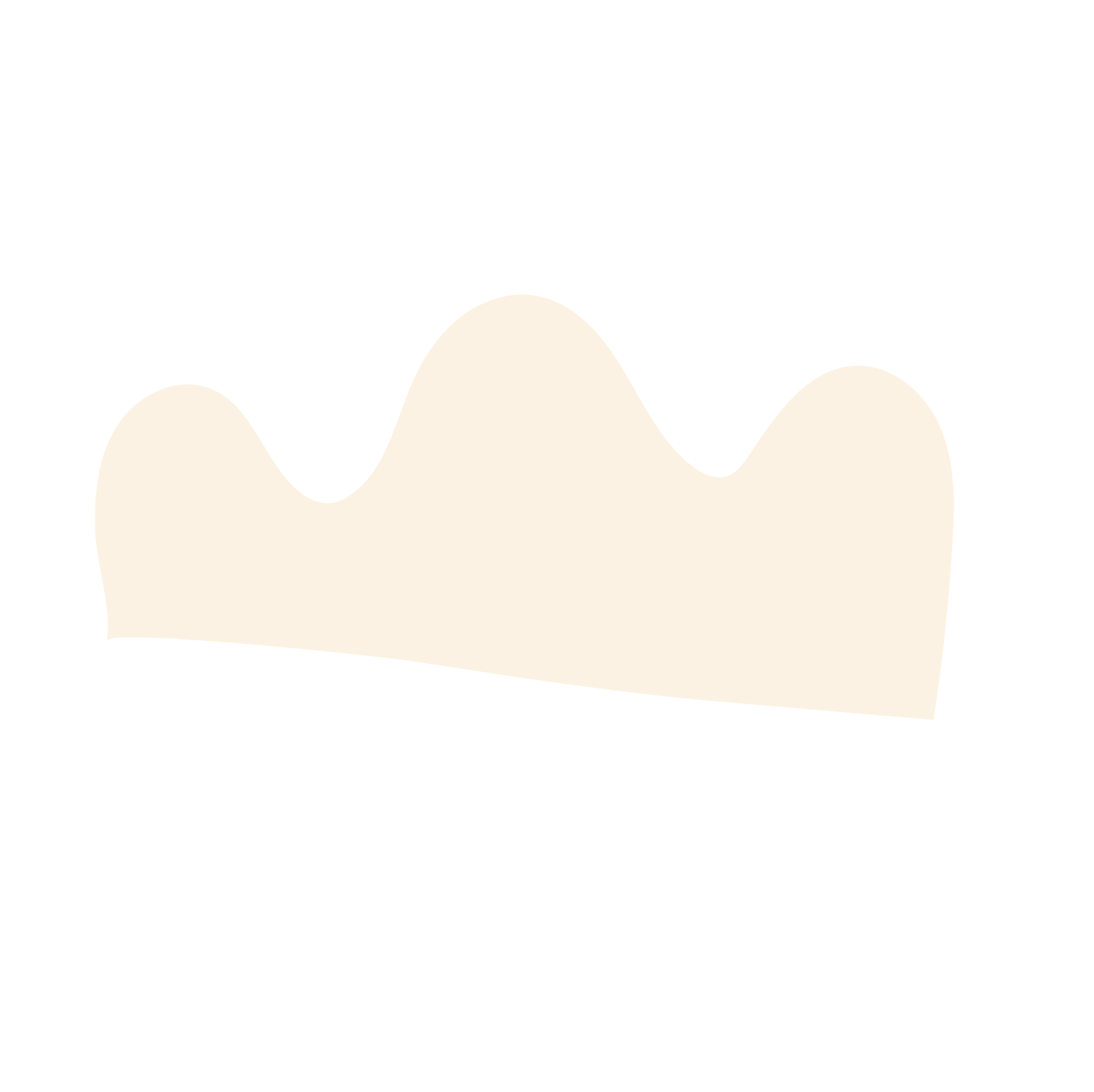 Certificate Name
Certificate Name
Lorem ipsum dolor sit amet, consectetur adipiscing elit, sed
do eiusmod tempor incididunt ut labore et dolore magna aliqua.
Lorem ipsum dolor sit amet, consectetur adipiscing elit, sed
do eiusmod tempor incididunt ut labore et dolore magna aliqua.
ACHIEVEMENTS
Achievements
Achievements
Achievements
Lorem ipsum dolor sit amet, consectetur adipiscing elit, sed do eiusmod tempor incididunt ut labore et dolore magna.
Lorem ipsum dolor sit amet, consectetur adipiscing elit, sed do eiusmod tempor incididunt ut labore et dolore magna.
Lorem ipsum dolor sit amet, consectetur adipiscing elit, sed do eiusmod tempor incididunt ut labore et dolore magna.
Tools/Software
TOOLS AND
SOFTWARE
Tools/Software
Tools/Software
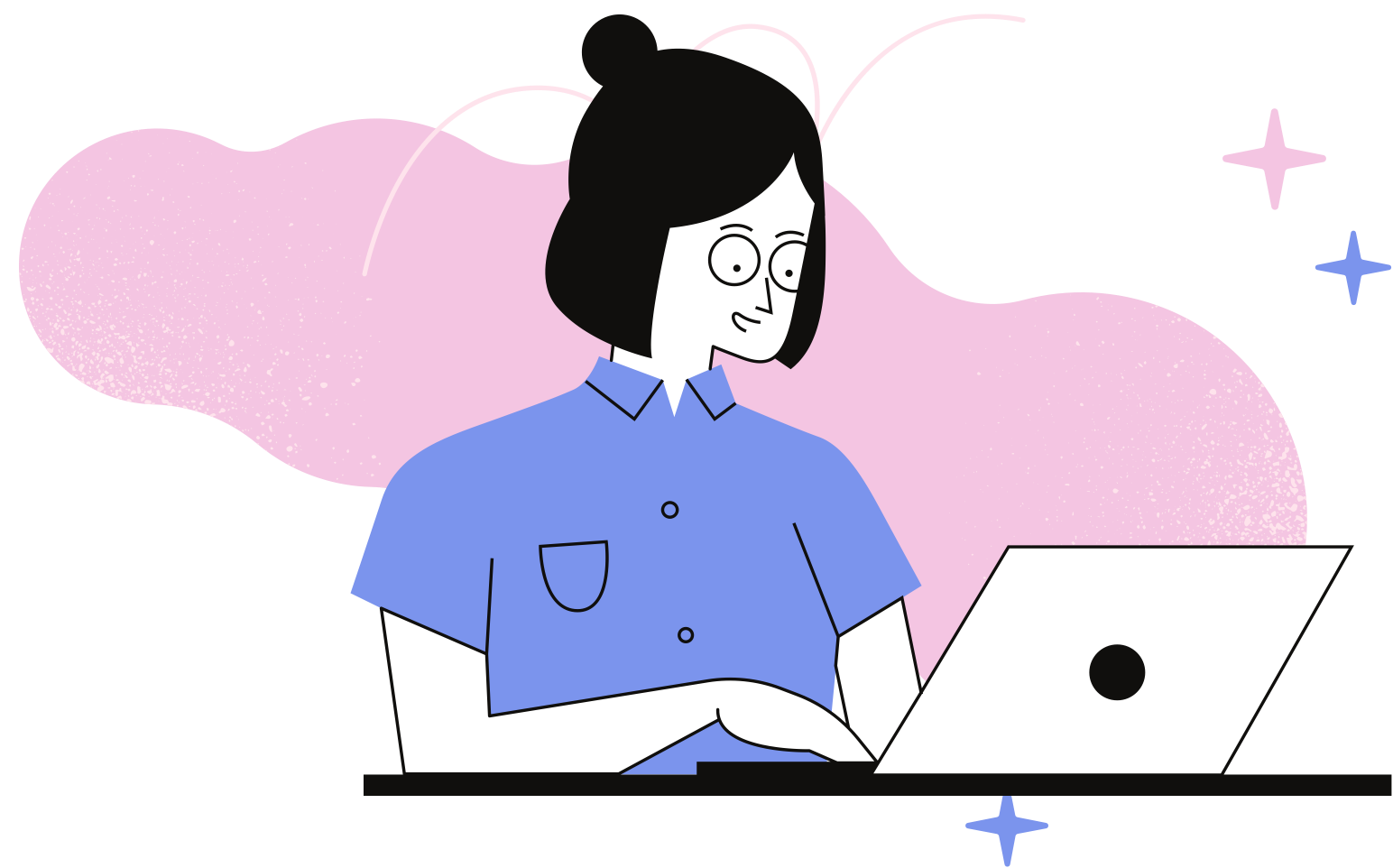 Tools/Software
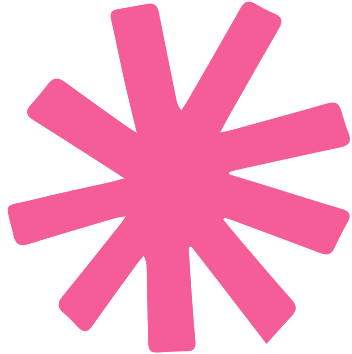 Tools/Software
Tools/Software
PROJECTS
SEO SPECIALIST
Project Name
Project Name
Project Name
Lorem ipsum dolor sit amet, consectetur adipiscing elit, sed do eiusmod tempor incididunt ut labore et dolore magna aliqua.
Lorem ipsum dolor sit amet, consectetur adipiscing elit, sed do eiusmod tempor incididunt ut labore et dolore magna aliqua.
Lorem ipsum dolor sit amet, consectetur adipiscing elit, sed do eiusmod tempor incididunt ut labore et dolore magna aliqua.
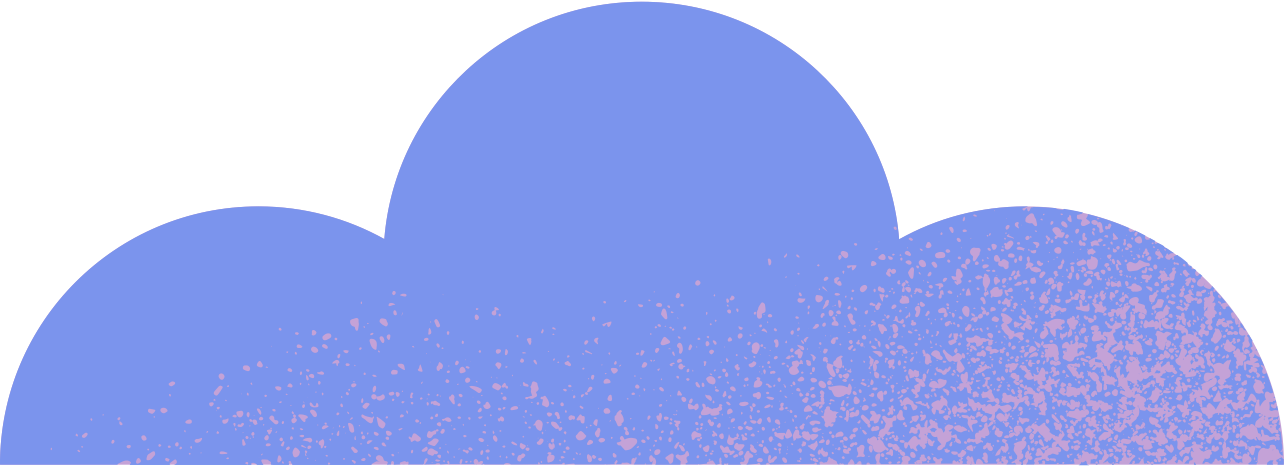 SEO SPECIALIST
PROJECTS
SEO SPECIALIST
Project Name
Project Name
Project Name
Lorem ipsum dolor sit amet, consectetur adipiscing elit, sed do eiusmod tempor incididunt ut labore et dolore magna aliqua.
Lorem ipsum dolor sit amet, consectetur adipiscing elit, sed do eiusmod tempor incididunt ut labore et dolore magna aliqua.
Lorem ipsum dolor sit amet, consectetur adipiscing elit, sed do eiusmod tempor incididunt ut labore et dolore magna aliqua.
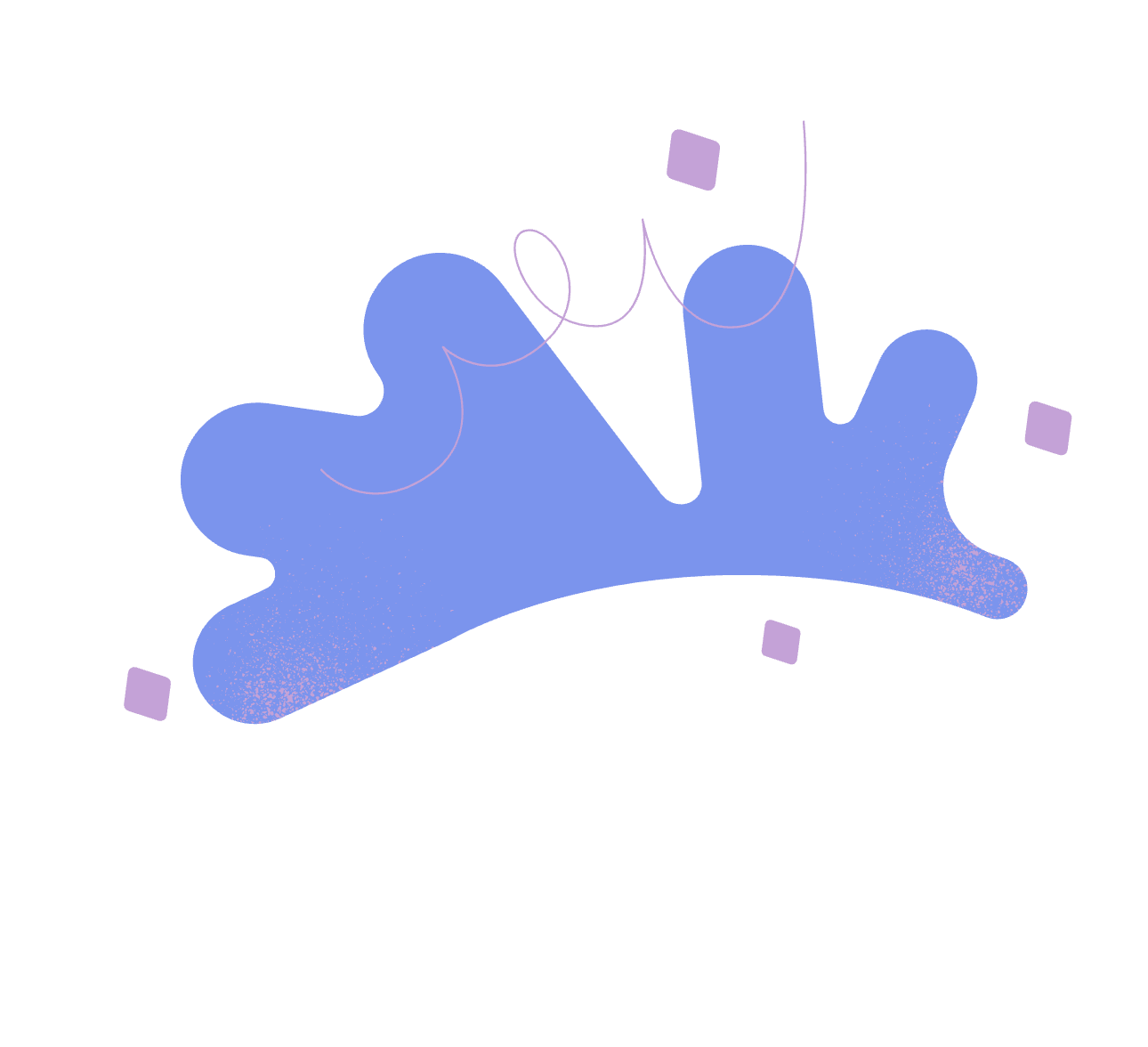 SEO SPECIALIST
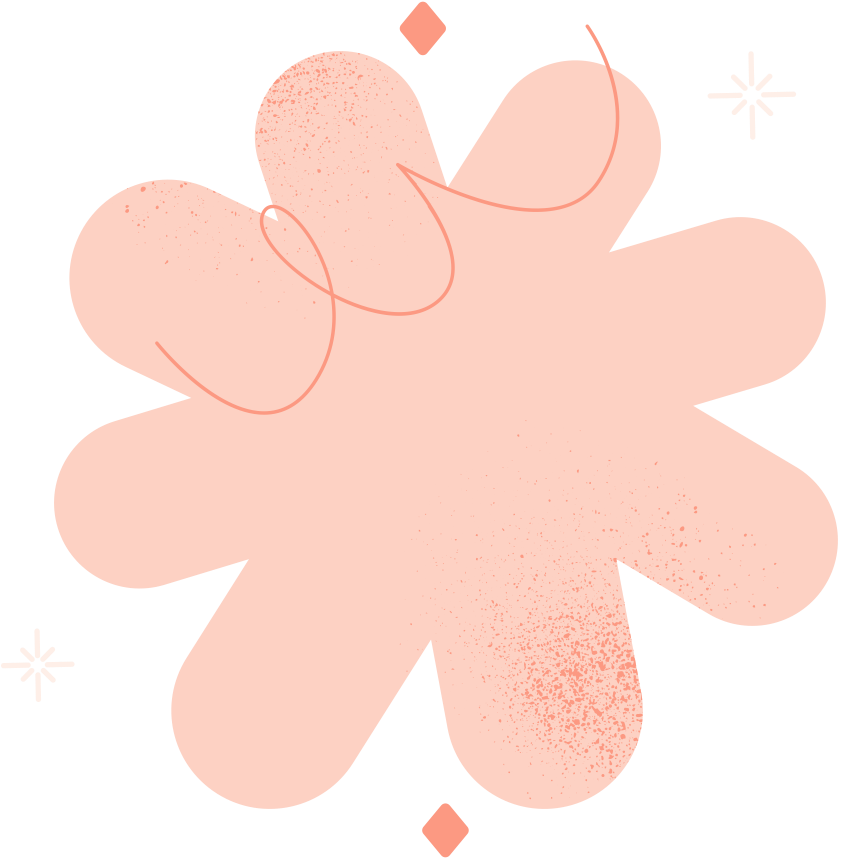 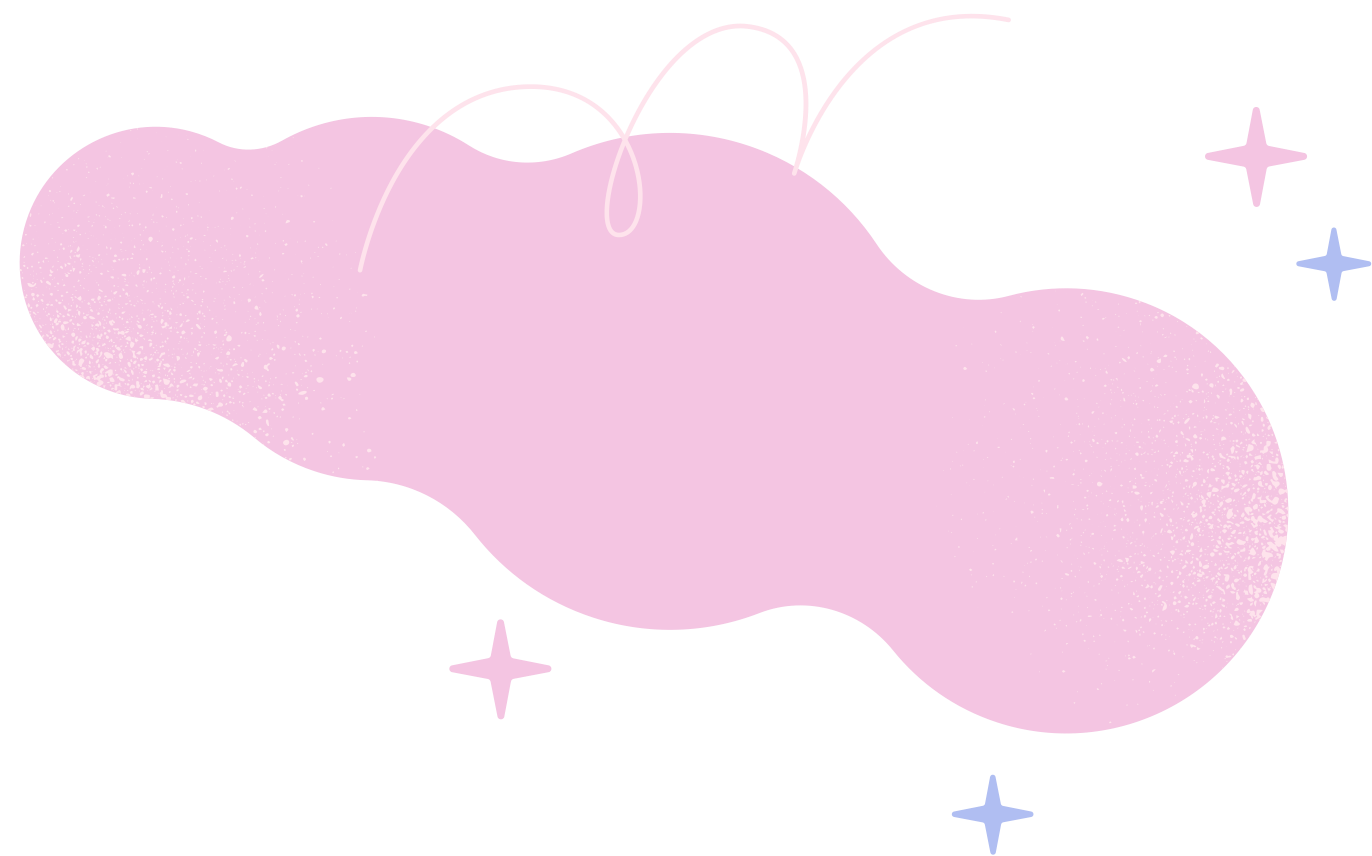 TESTIMONIALS
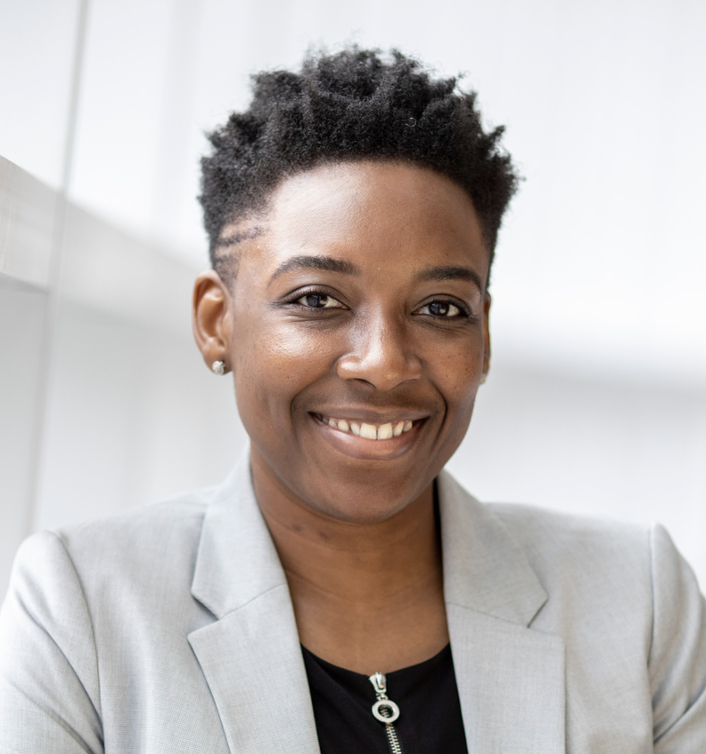 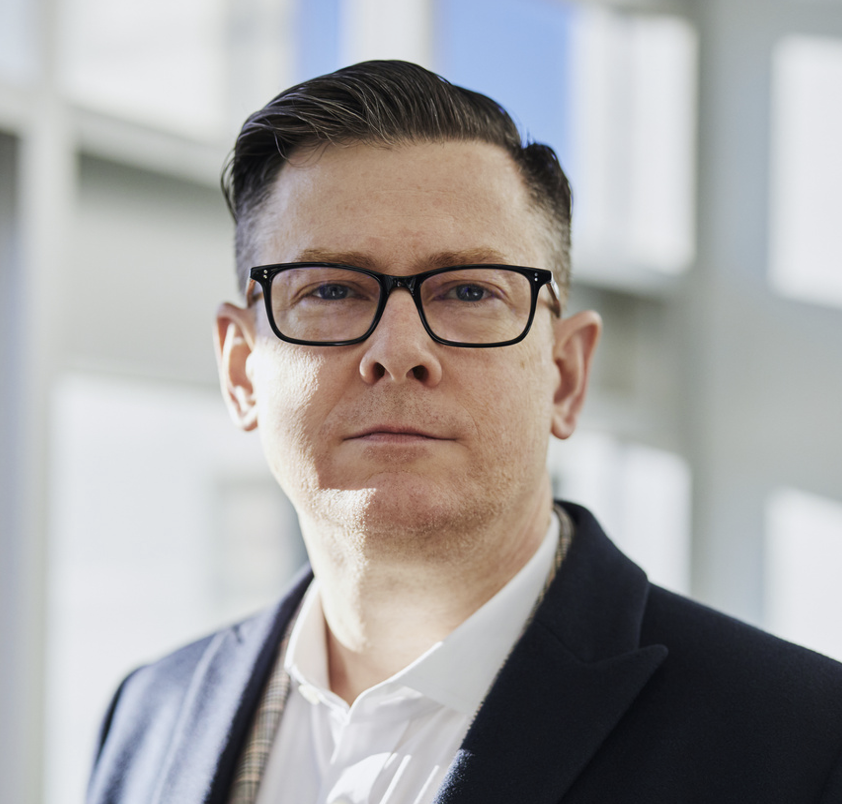 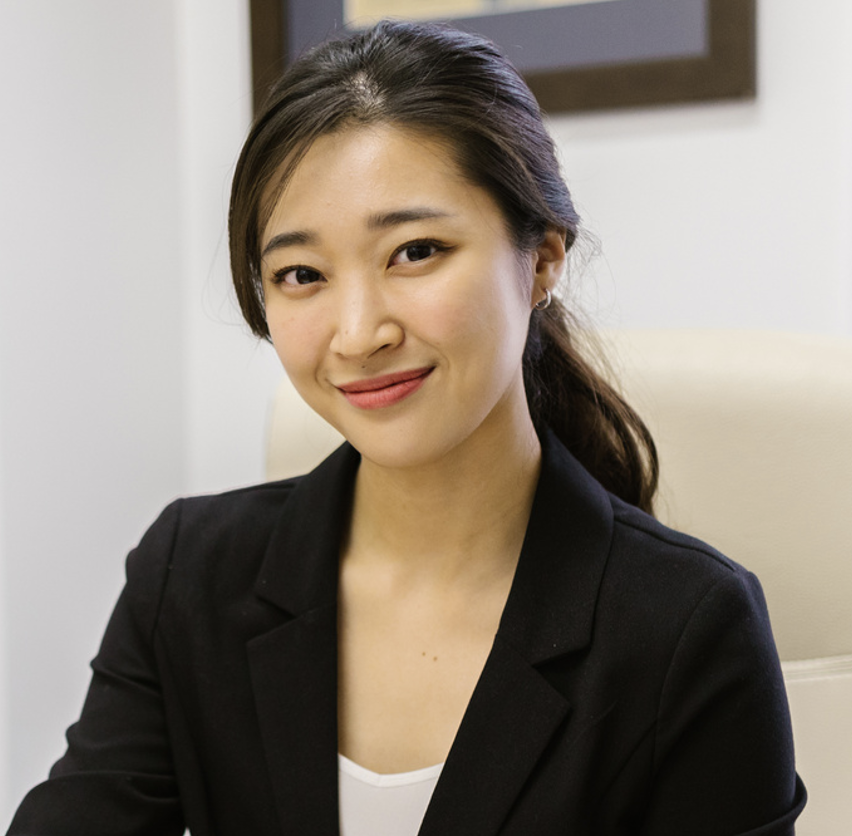 Reference Name
Reference Name
Reference Name
Job Title
Job Title
Job Title
Company Name
Company Name
Company Name
Email Address
Email Address
Email Address
Contact Number
Contact Number
Contact Number
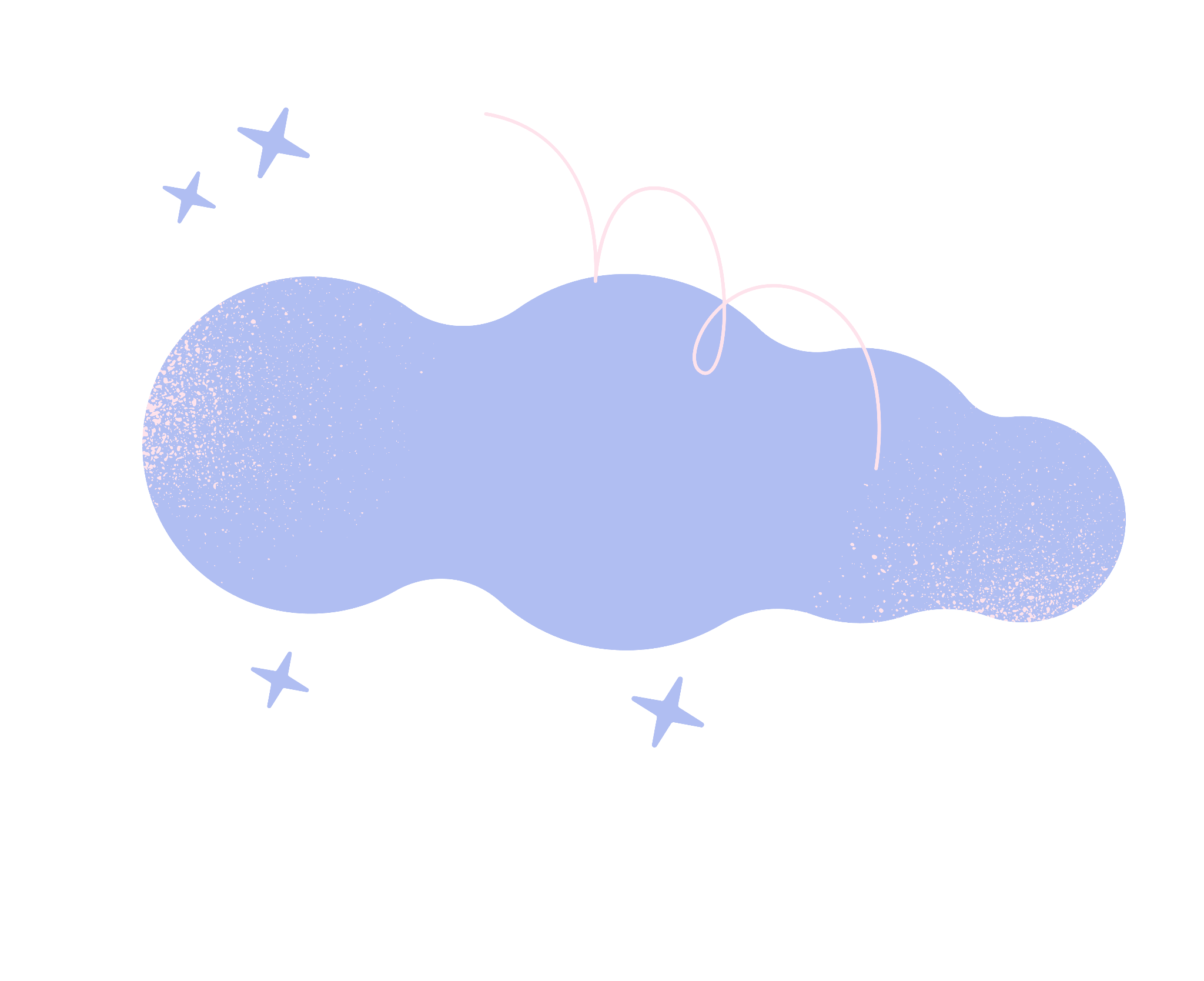 Jane Doe
123 Anywhere St.,  Any City, ST 12345
123-456-7890
hello@reallygreatsite.com
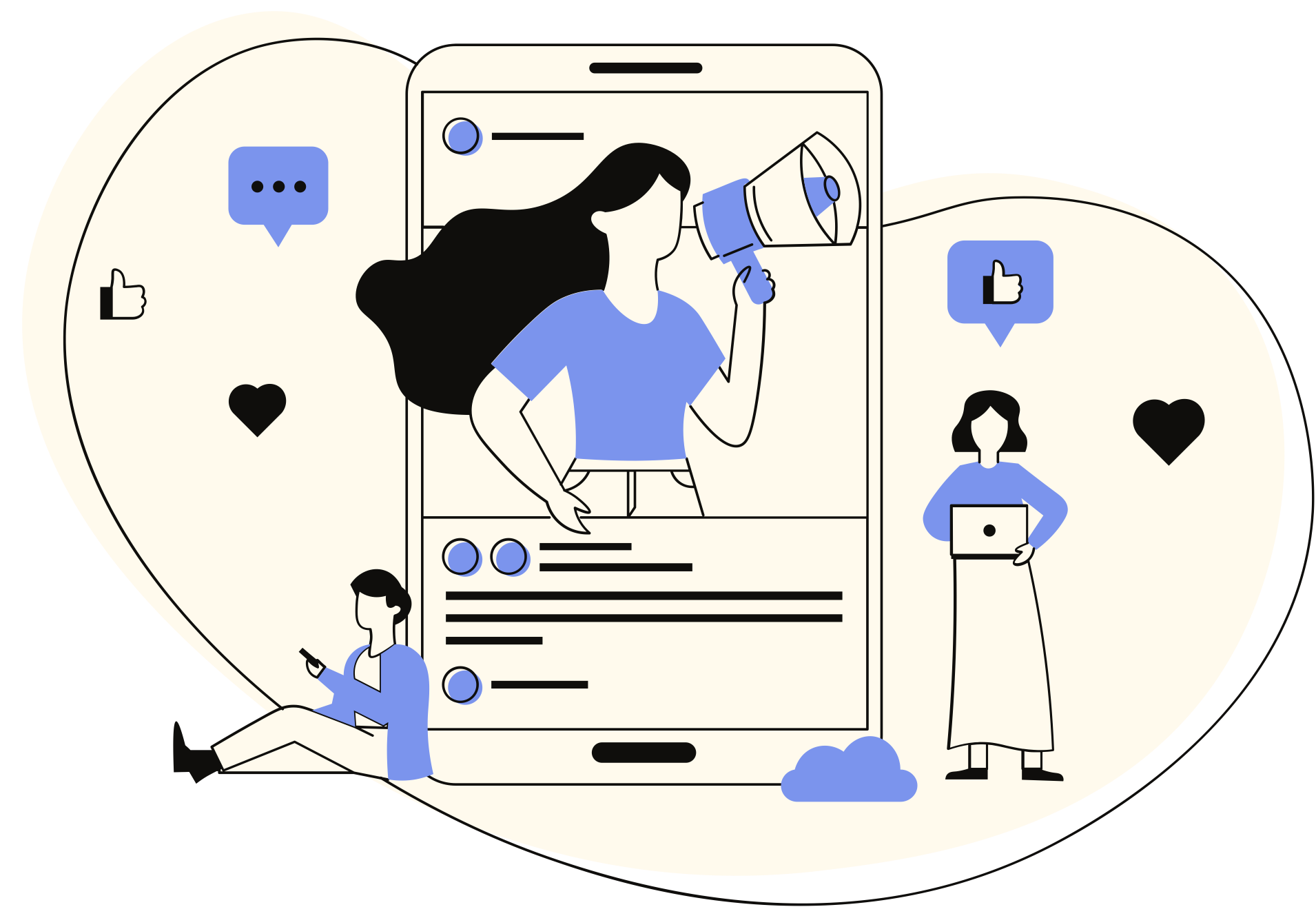 THANK
YOU!
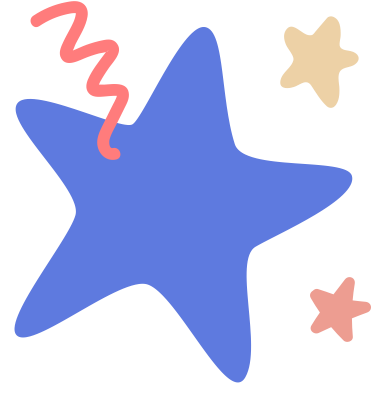 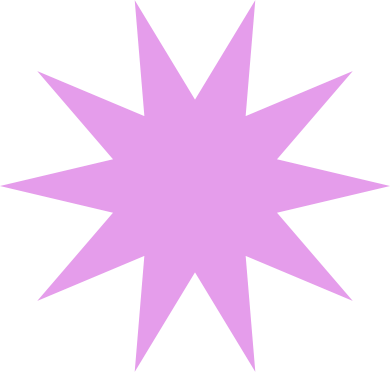 RESOURCE PAGE
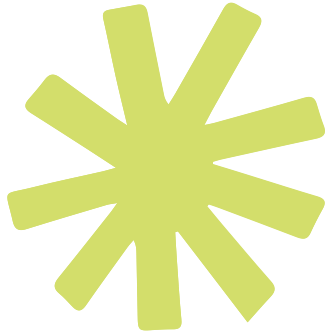 Use these design resources in your 
Canva Presentation. 

This presentation template uses
the following free fonts:

Titles: Bebas Neue (Bold)
Body Copy: Gruppo (Bold)

Don't forget to delete this page
before presenting.
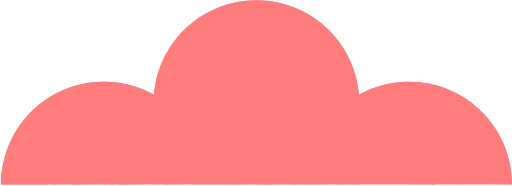 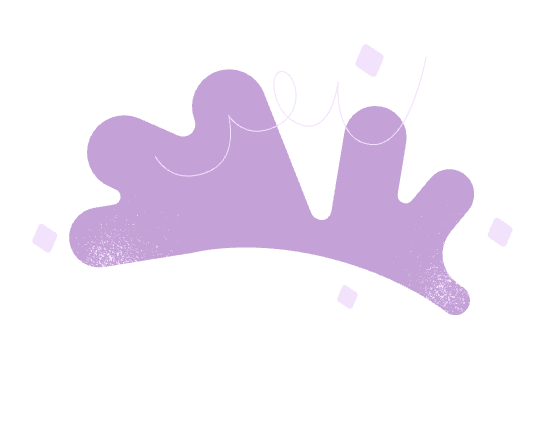 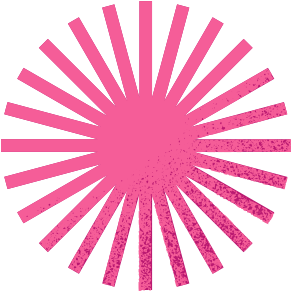 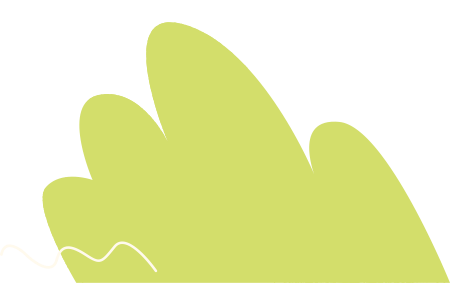 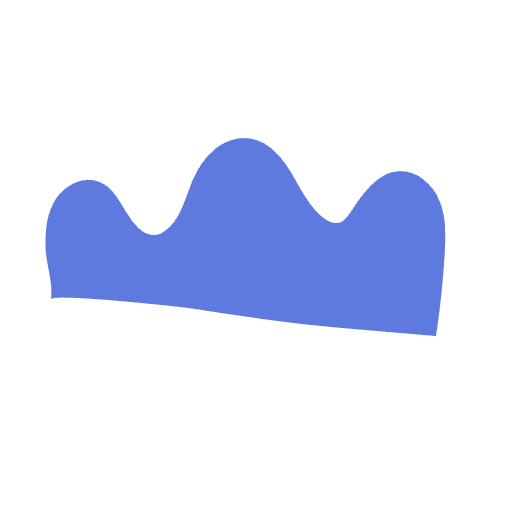 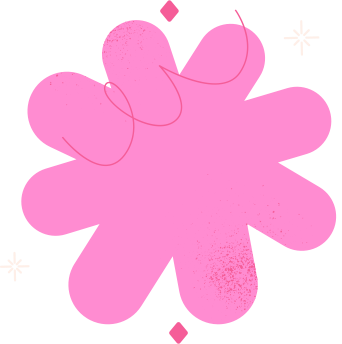 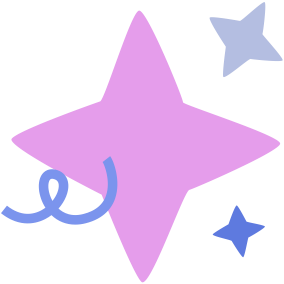 Happy Designing!
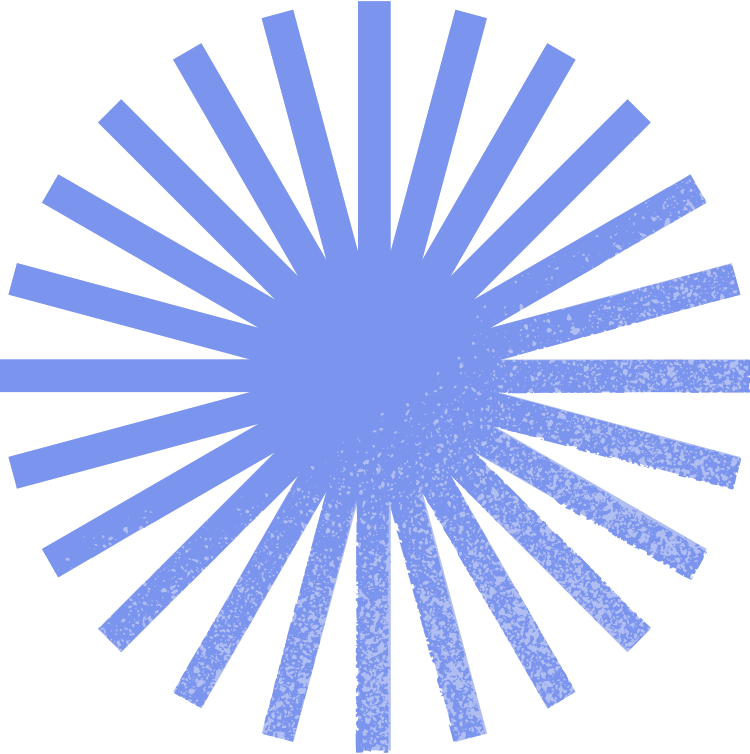 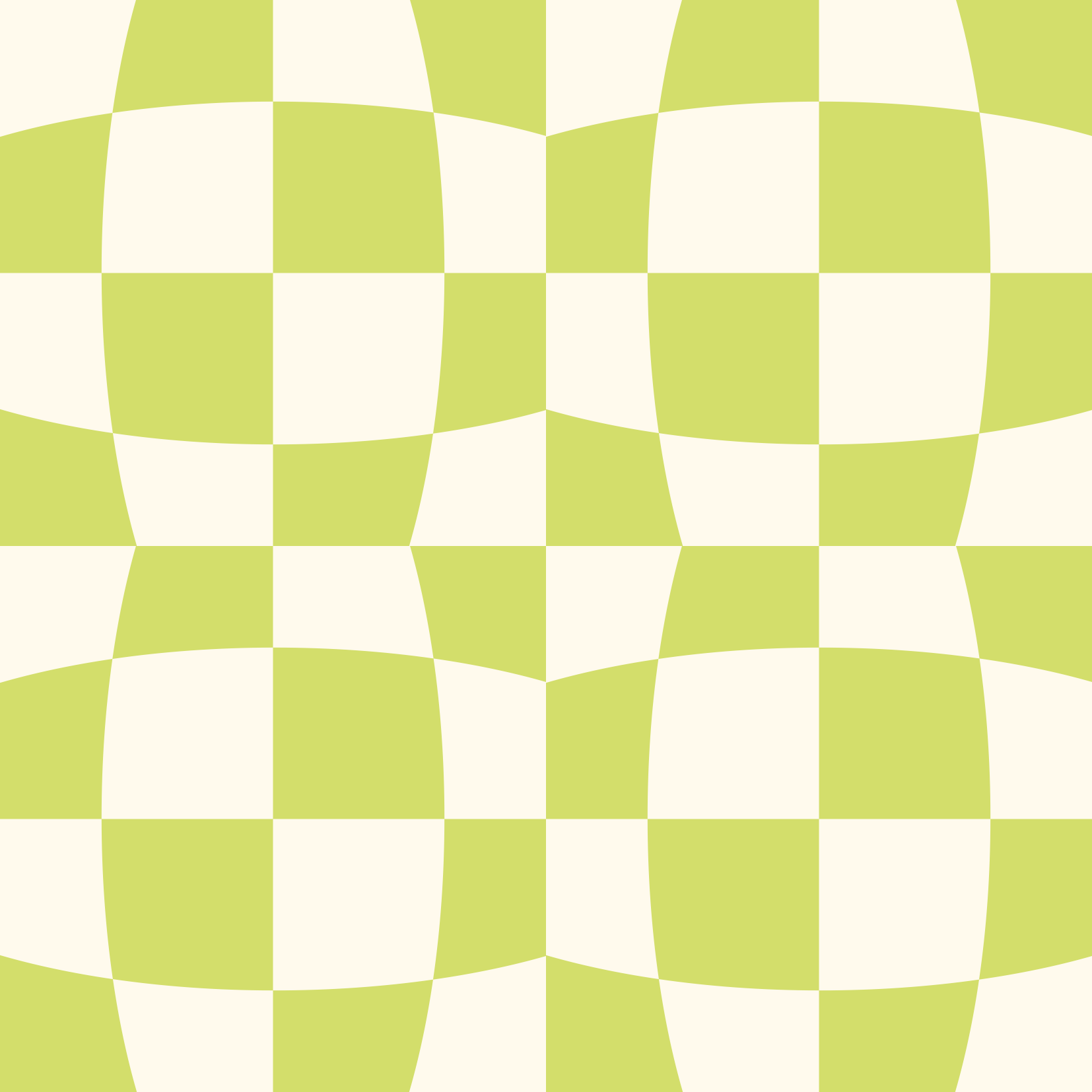 CREDITS
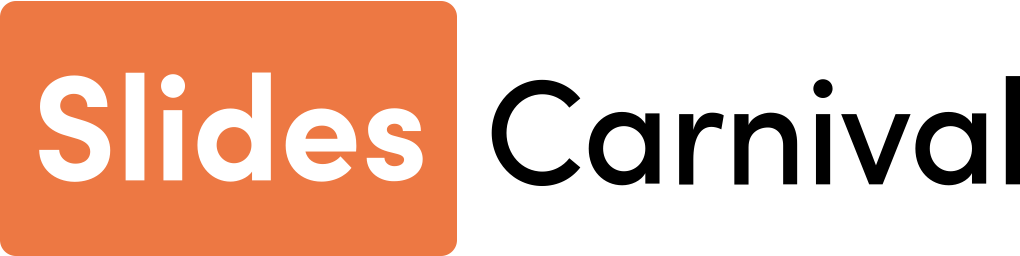 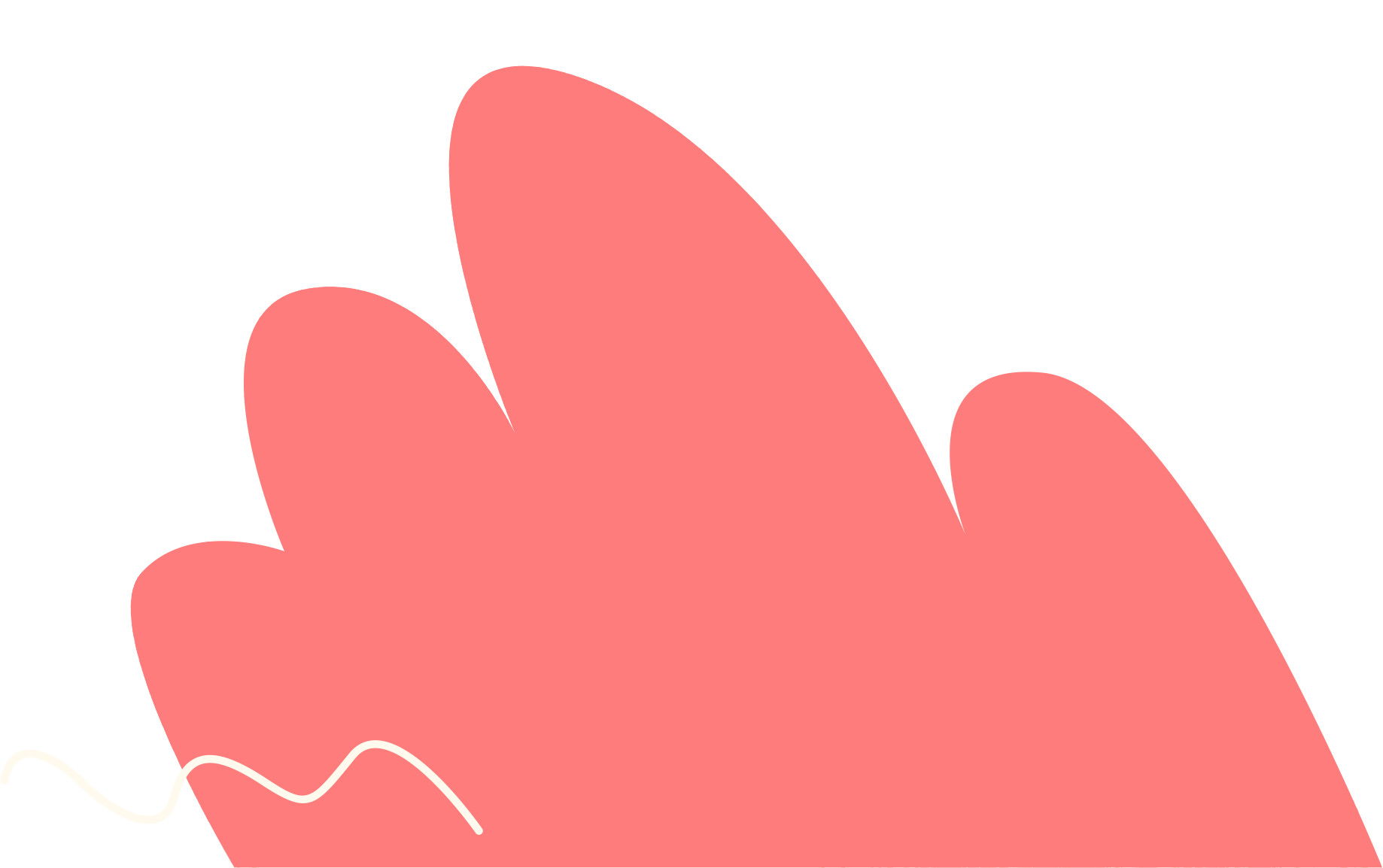 This presentation template is free for everyone
to use thanks to the following:

SlidesCarnival for the presentation template
Pexels for the photos
Happy Designing!